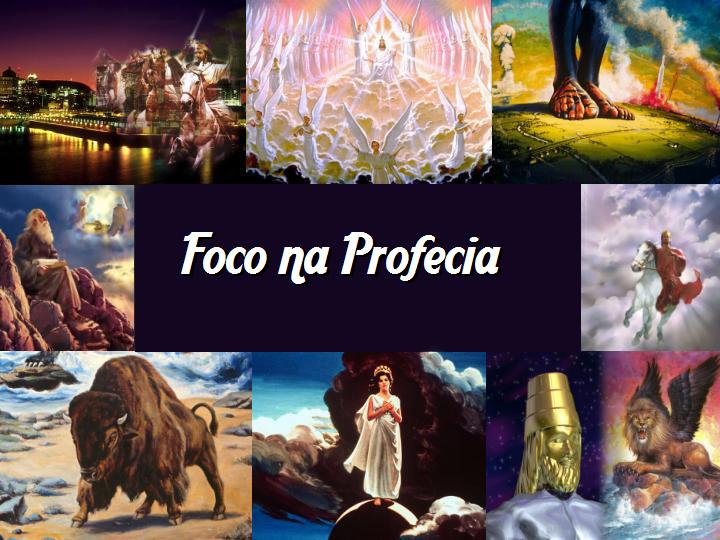 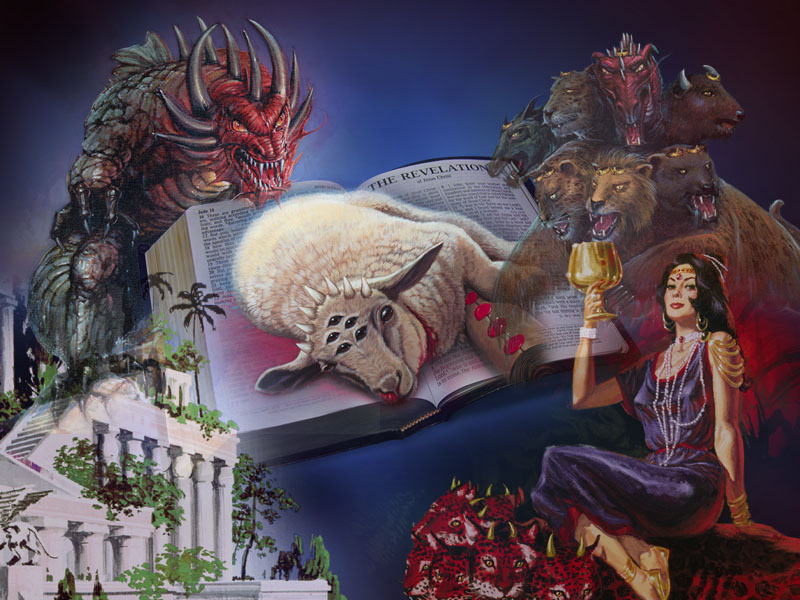 Foco Sobre o Apocalipse Apocalipse 4 e 5
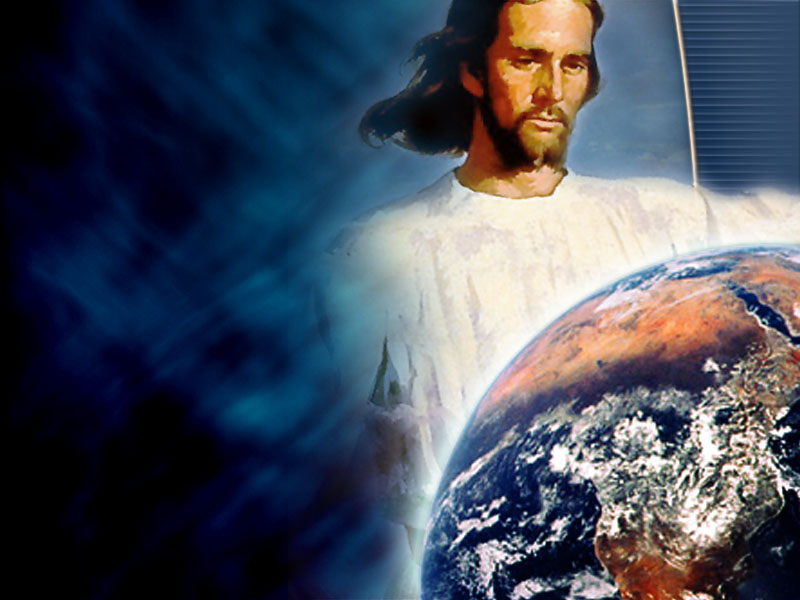 Alguém Está no Comando Foco na Profecia - 10
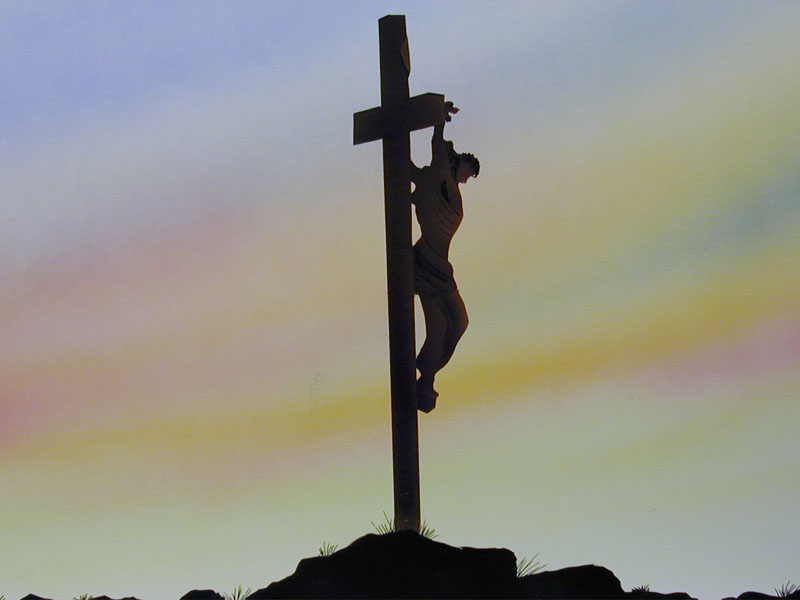 Somente Cristo, o Cordeiro de Deus, é digno de abrir o rolo selado com sete selos. João é convidado a conhecer a "sala de controle" no Céu.
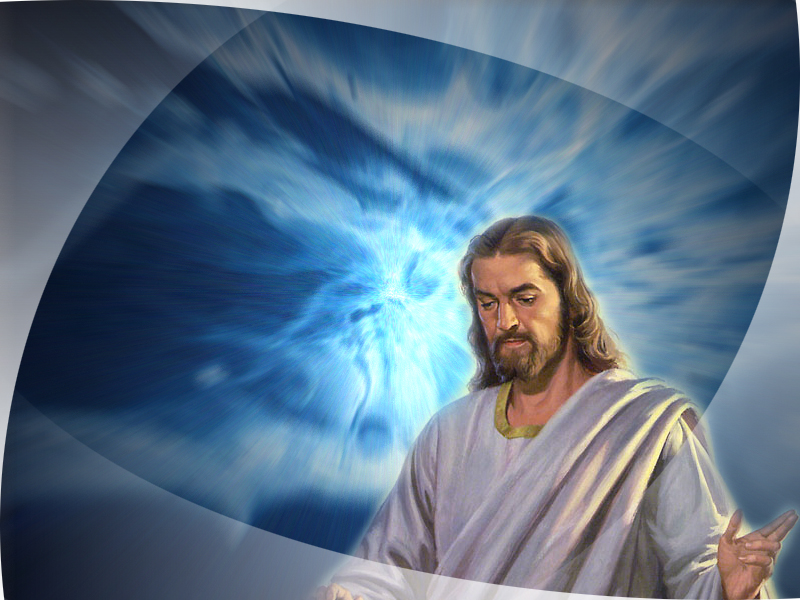 O infinitamente sábio Criador do Universo tem Seu próprio sistema de comunicação, que atravessa os vastos céus e chega até os seres humanos necessitados de resgate.
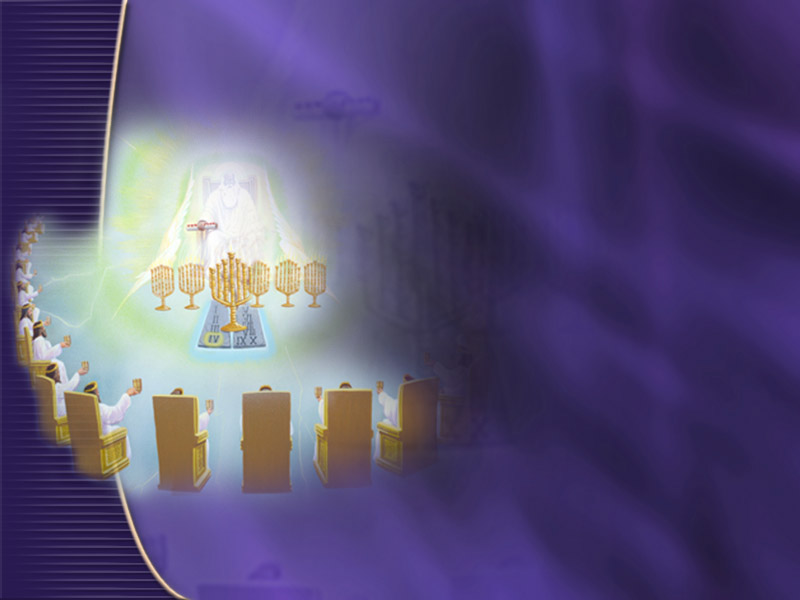 No capítulo 4 Deus convida João a dar uma olhada dentro da "sala de controle" no Céu. Resultado: uma visão impressionante.
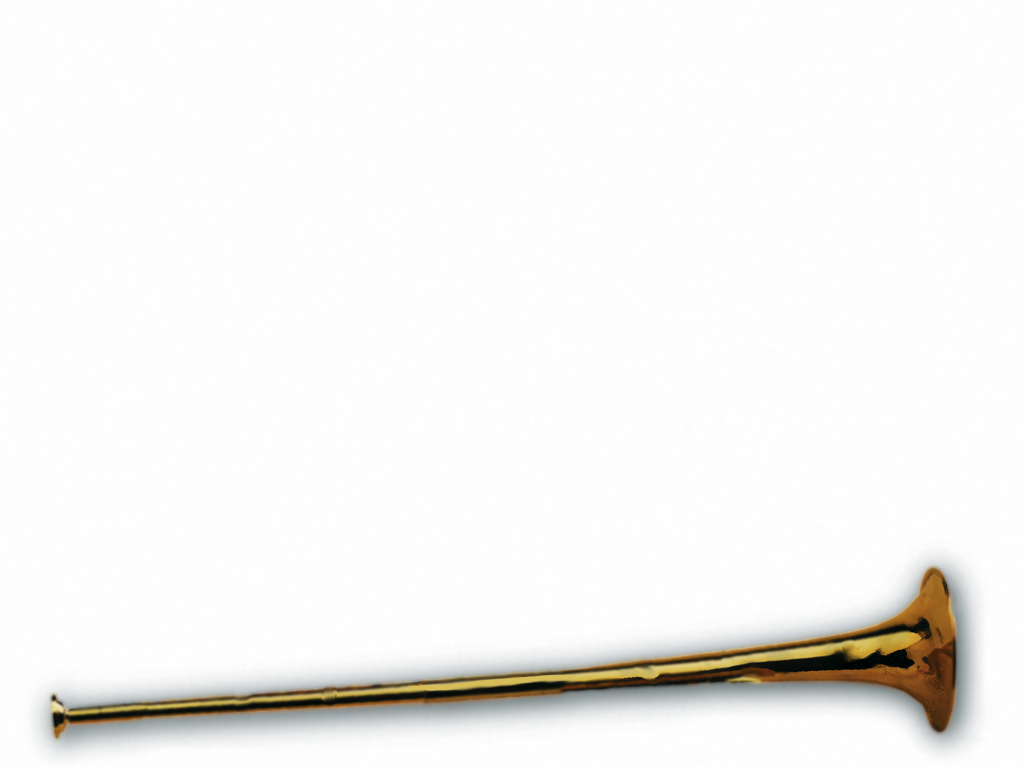 No capítulo 3, a voz de Deus é descrita como um trovão procedente do trono. Aqui a voz divina soa como uma trombeta.
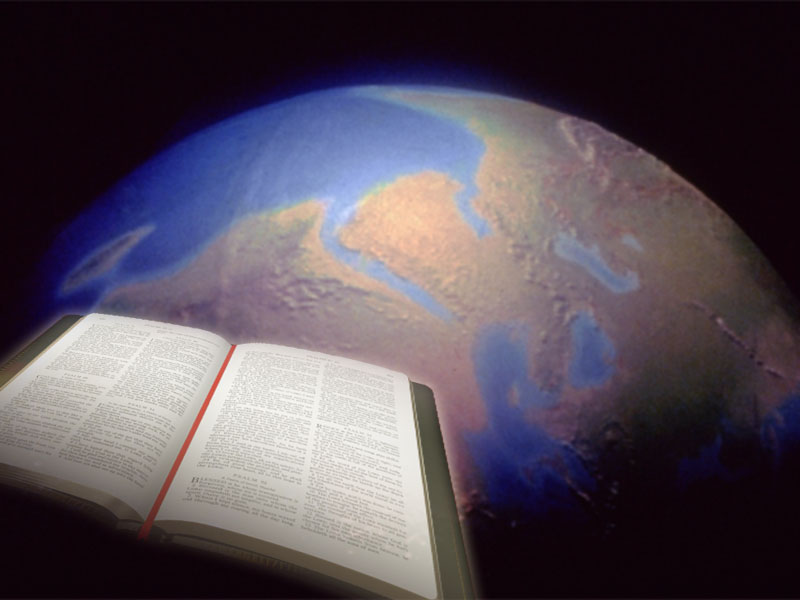 Por que Deus quis que João viesse até a sala do trono? (versos 1 e 2)
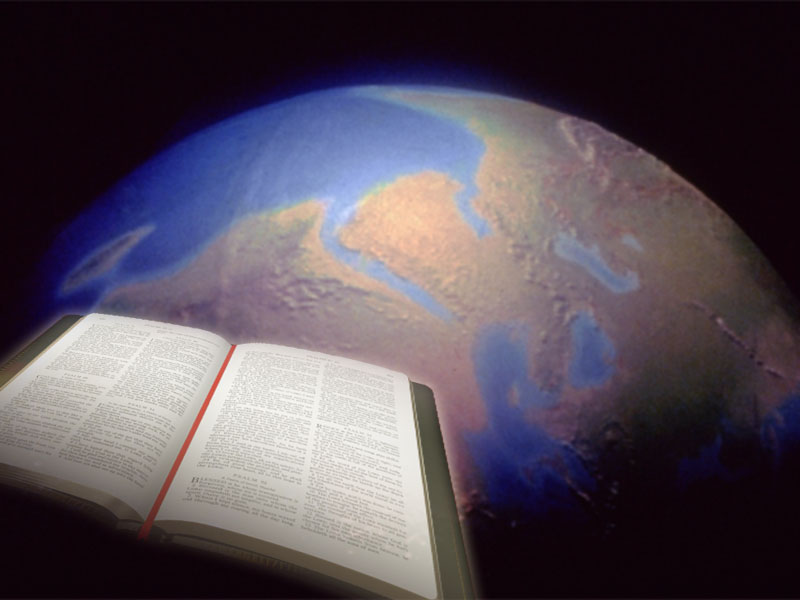 Por que Deus quis que João viesse até a sala do trono? (versos 1 e 2) Porque Deus queria mostrar as coisas que iriam acontecer...
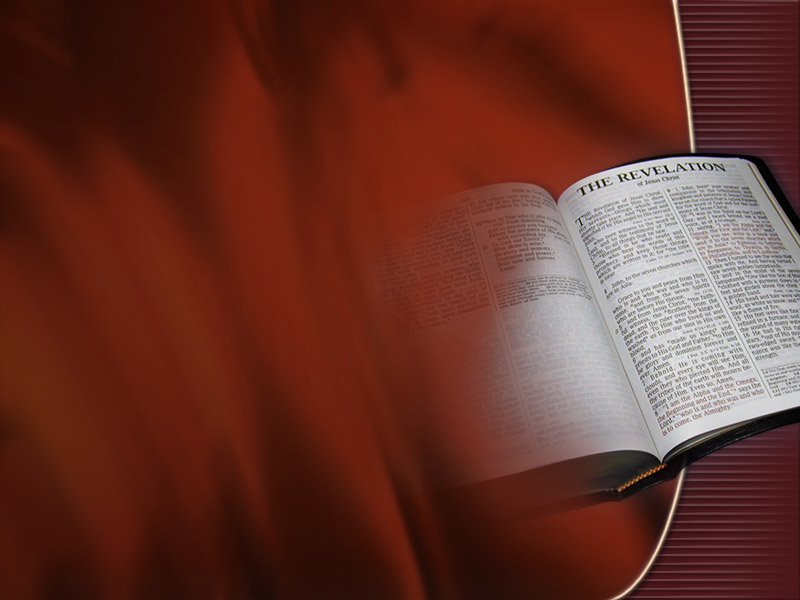 Alguém Sobre o Trono No verso 3, João apresenta de maneira admirável Alguém assentado no trono. Para descrever a glória divina, ele a compara a jóias brilhantes – a afogueada pedra de sárdio e o flamejante jaspe. Um arco-íris parece circundar o trono.
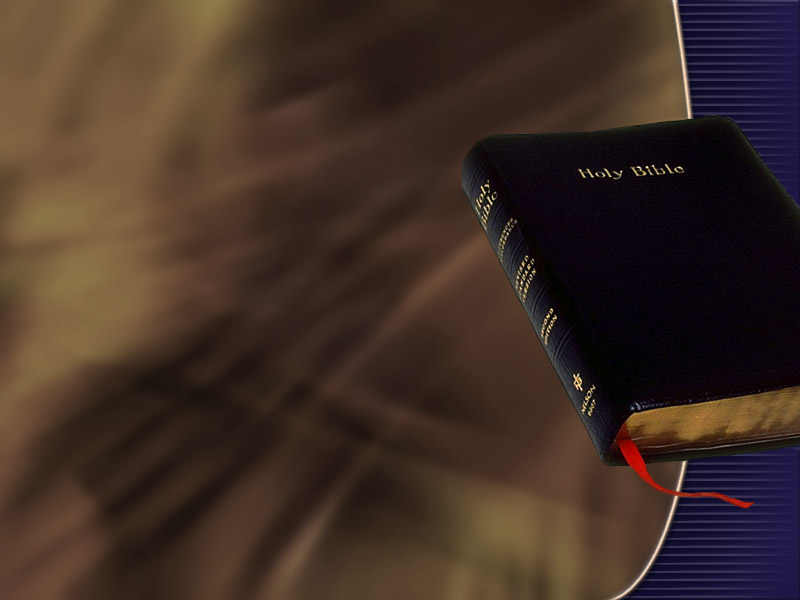 Dois outros versos de Apocalipse 4 também identificam Aquele que está assentado no trono:
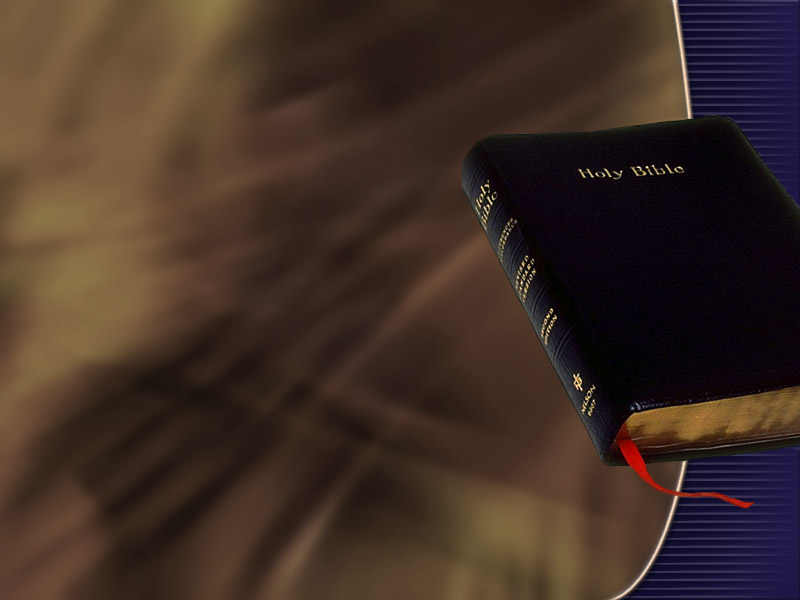 Verso 8: "Santo, Santo, Santo é o Senhor Deus, o Todo- Poderoso, aquele que era, que é e que há de vir.”
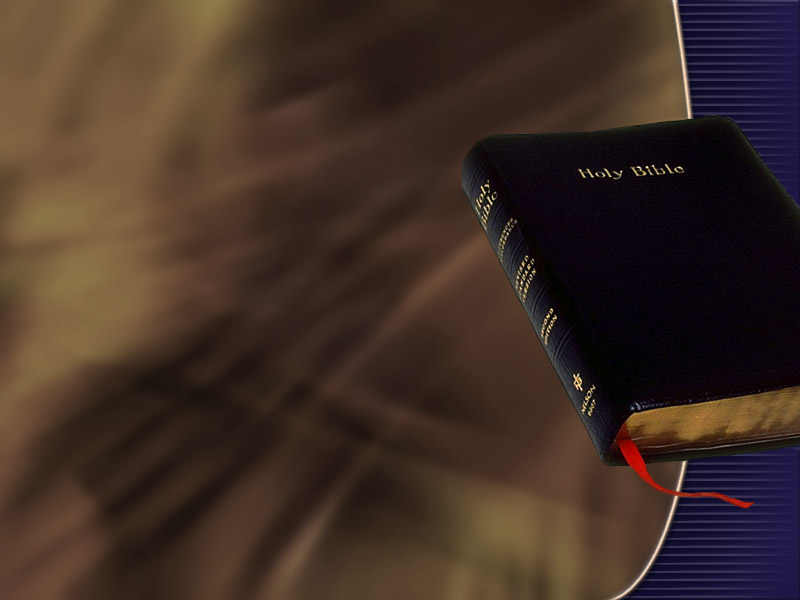 Verso 11: "Digno és Senhor e Deus nosso, de receber a glória, a honra e o poder, porque todas as coisas tu criaste, sim, por causa da tua vontade vieram a existir e foram criadas.”
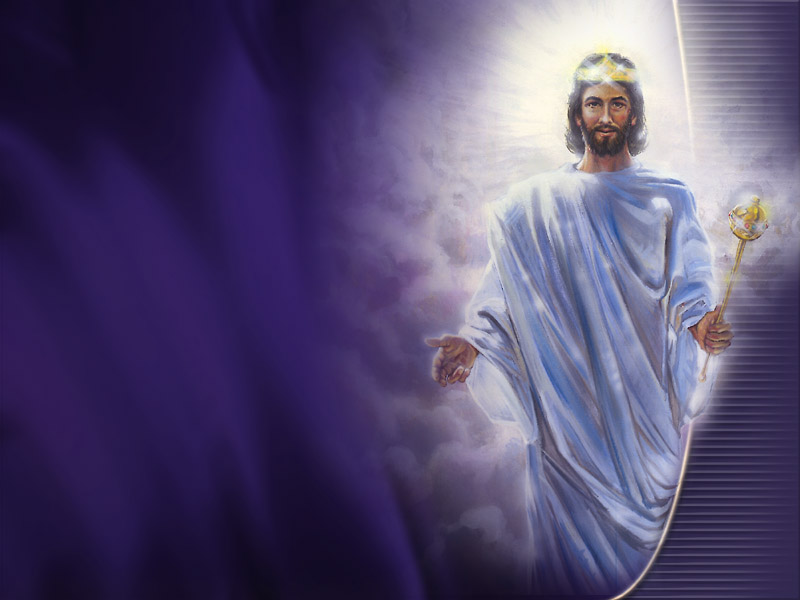 O Todo-Poderoso atrai a atenção de todos. As quatro criaturas viventes não podem cessar de proclamar Sua glória. Os vinte e quatro anciãos se prostram de joelhos diante dEle e O adoram...
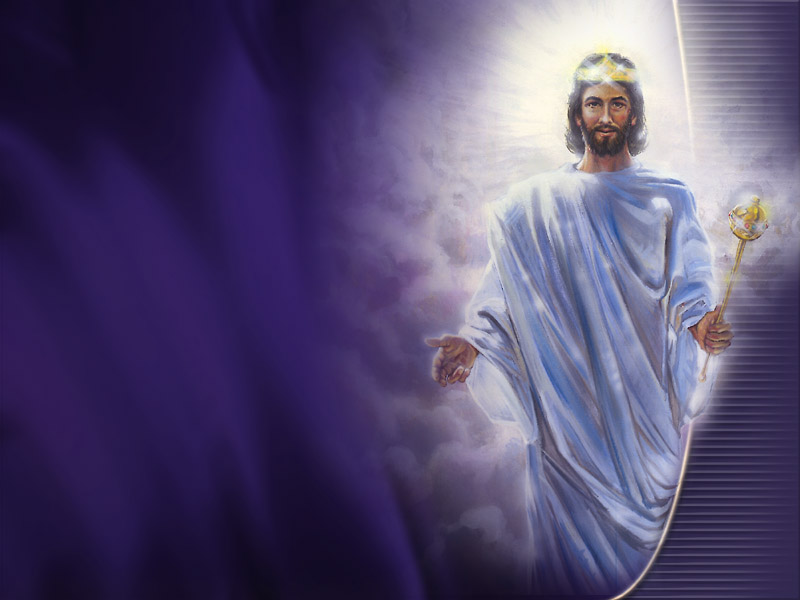 ...Eles sabem que estão na presença do Criador do Universo, o Senhor dos senhores, o centro de todas as coisas.
Ele é Aquele que guia as galáxias em seu sincronizado bailado celestial, e que também transforma vidas na Terra. Deus, através de João, convida você a visitar a sala do Seu trono. O Senhor quer mostrar-lhe o futuro de nosso mundo, porque Se preocupa particularmente com o seu futuro. Há muita paz em saber que Deus Se preocupa com você.
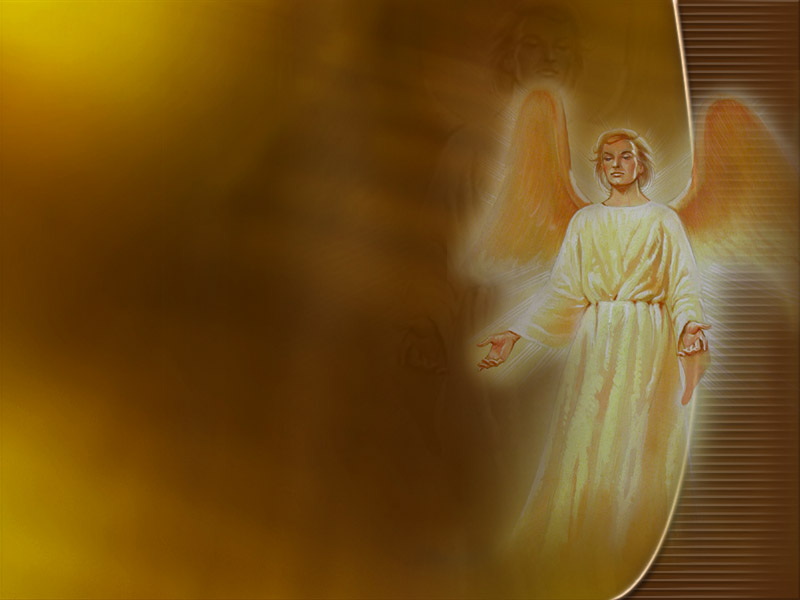 "Os quatro seres viventes  eram anjos – eles simbolicamente mostram quatro dimensões do caráter de Jesus. Ele é um rei (leão), mas também um servo (boi). O homem mostra que Jesus tornou-Se um ser humano,  ao mesmo tempo que pairando acima de tudo como plenamente divino (águia).
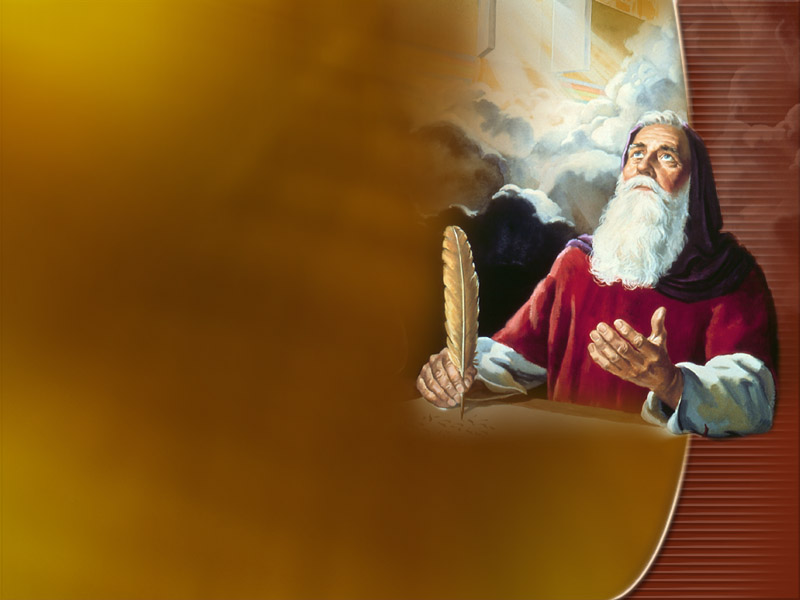 Se algumas dessas descrições são difíceis de compreender, lembre-se de que João é um ser humano tentando descrever em linguagem humana as mais espetaculares visões do Universo.
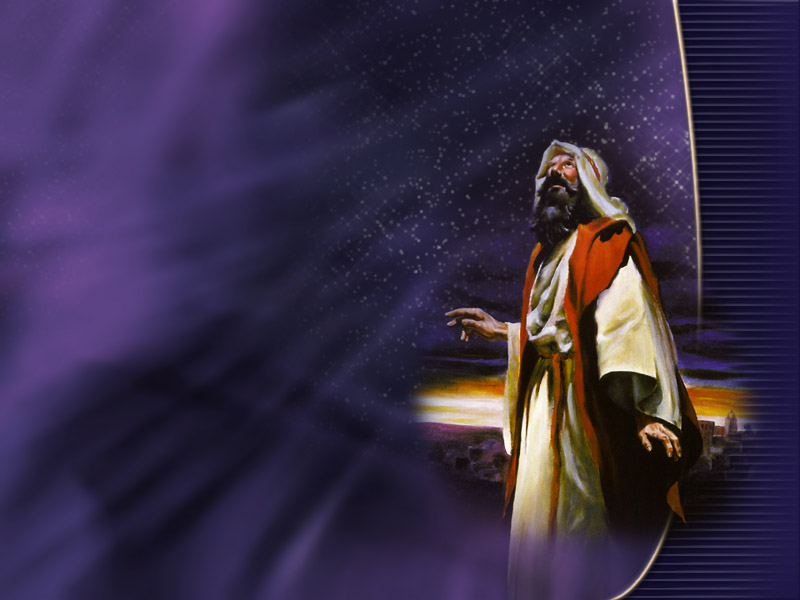 A Sala do Trono e o Trono 	Além de João, outros na Bíblia também receberam notáveis relances de Deus em Seu trono.
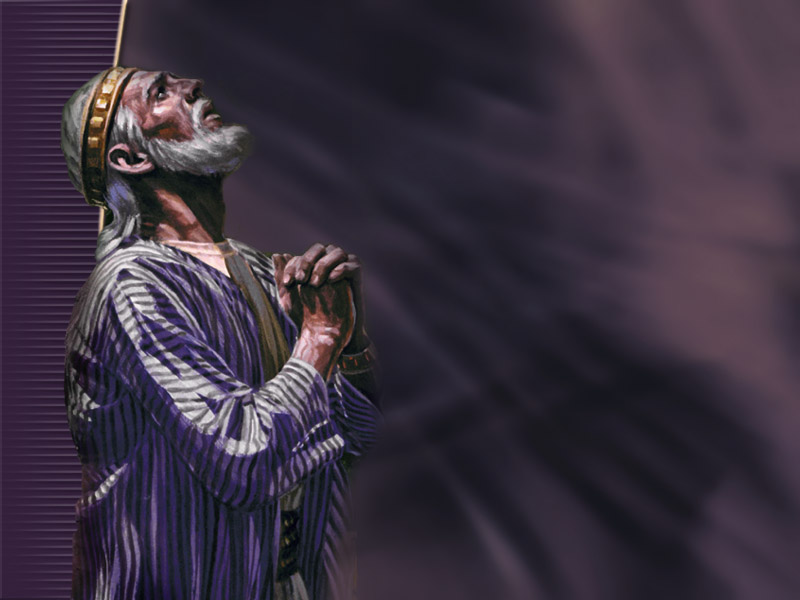 O profeta Daniel viu o "Ancião de Dias" com alvíssimas vestes assentado no trono, e ficou maravilhado com tal glória. Um rio de fogo fluía a partir do trono (Daniel 7:9 e 10).
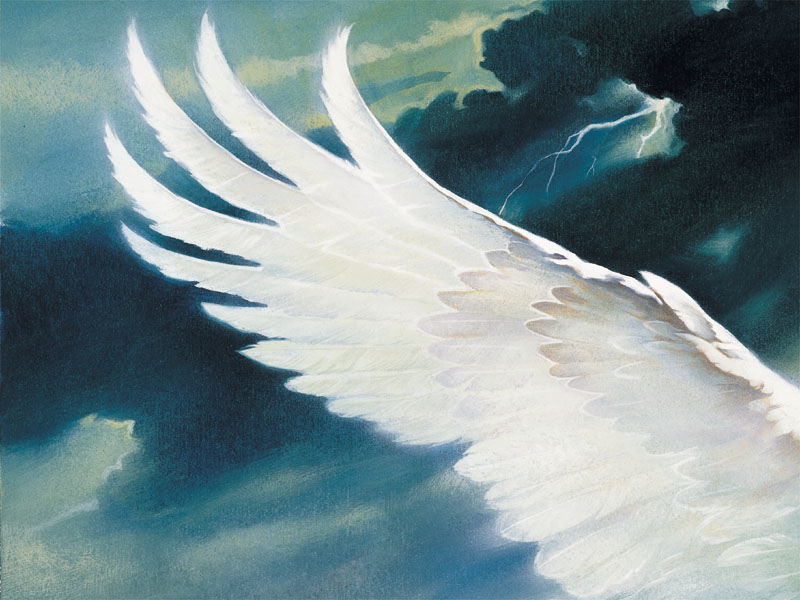 A Isaías foi mostrado Deus "assentado sobre um alto e sublime trono, com  as orlas do Seu manto enchendo o templo. Ao Seu redor havia serafins [ou anjos]; cada um tinha seis asas..." e todos pairavam sobre Ele (Isaías 6:1-3).
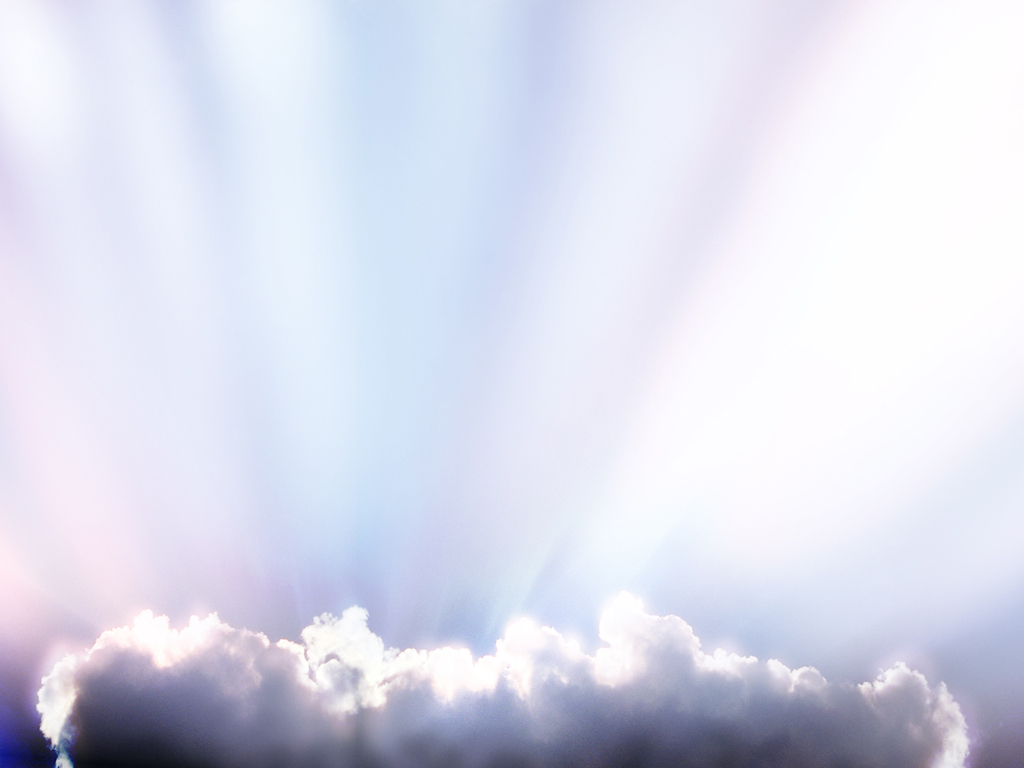 Ezequiel descreveu o Todo-Poderoso e Seu trono como tendo "o brilho do âmbar com o aspecto do fogo pelo interior dele ao redor" (Ezequiel 1:27). Seu trono estava sob um firmamento ou expansão semelhante a um "cristal terrível", cintilante como o gelo. Seres viventes giravam ao Seu redor, em meio a uma luz brilhante como "o arco que aparece na nuvem no dia da chuva" (verso 28).
Pouco antes de seu martírio, Estevão recebeu uma visão da glória de Deus em Seu trono e viu "o Filho do homem em pé à direita de Deus! (Atos 7:56).
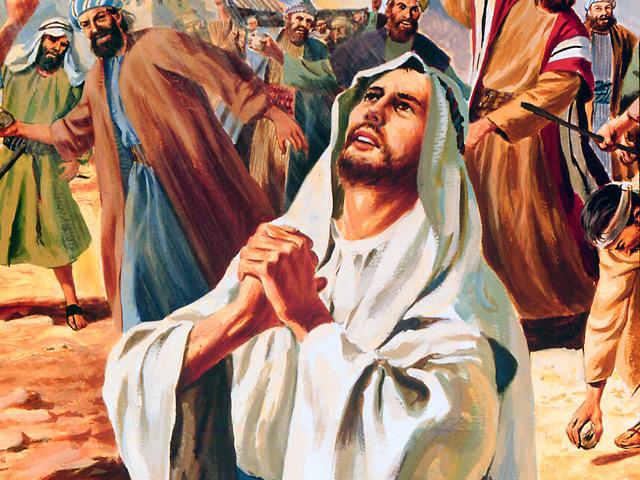 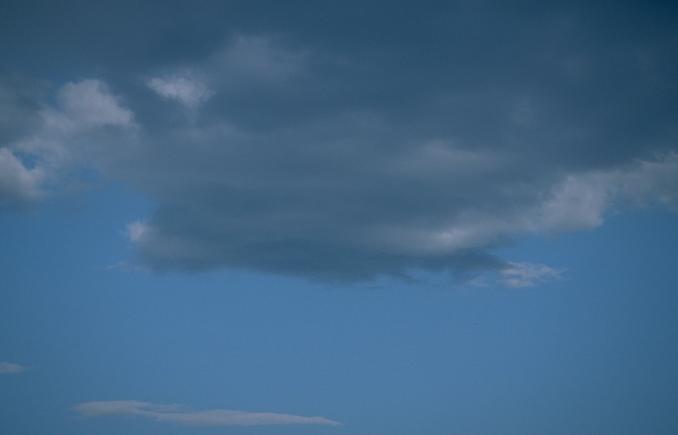 Se você tivesse de descrever Deus para alguém, o que você lhe diria?
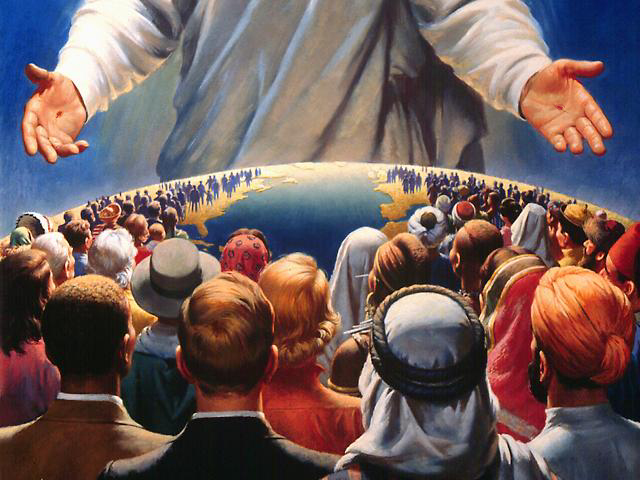 O Trono Quando os escritores bíblicos descrevem a glória de Deus em termos de jóias brilhantes, eles também refletem algo da maneira como Ele Se sente sobre Seus filhos, porque para o Pai celestial, o povo redimido brilha em Sua mão "como jóias numa coroa" (Zacarias 9.16).
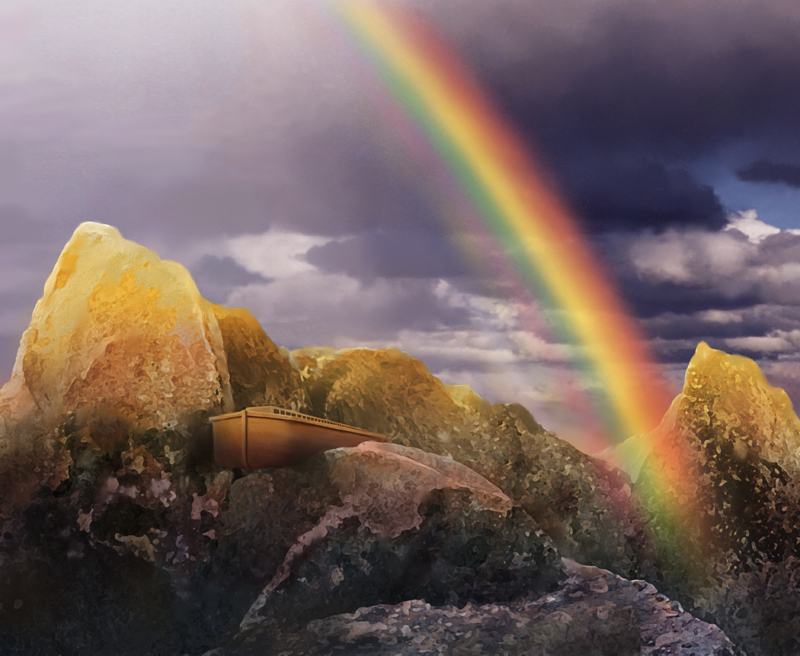 O glorioso arco-íris que João e outros viram sobre o trono de Deus ensina a mesma verdade. O arco aparece primeiramente em Gênesis 9, após o Dilúvio que destruiu a Terra. Deus o escolheu como sinal de que Ele nunca mais destruiria o mundo com água.
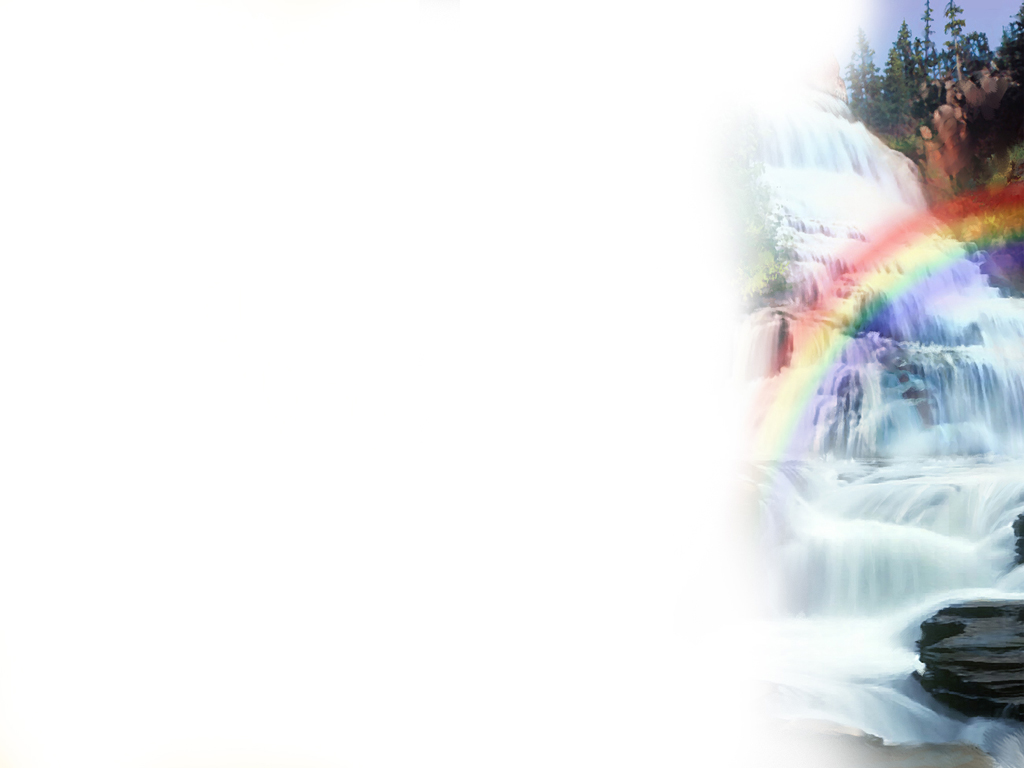 Onde quer que o céu se enegrecesse e a chuva caísse, o arco-íris sempre lembraria ao povo as promessas divinas. Ele é como um cartão comemorativo, garantindo-nos que a palavra de Deus é digna de confiança e que somos importantes para Ele. Somos Seus filhos, Suas jóias. Cada um de nós pode "crescer" para fazer grandes coisas por Ele.
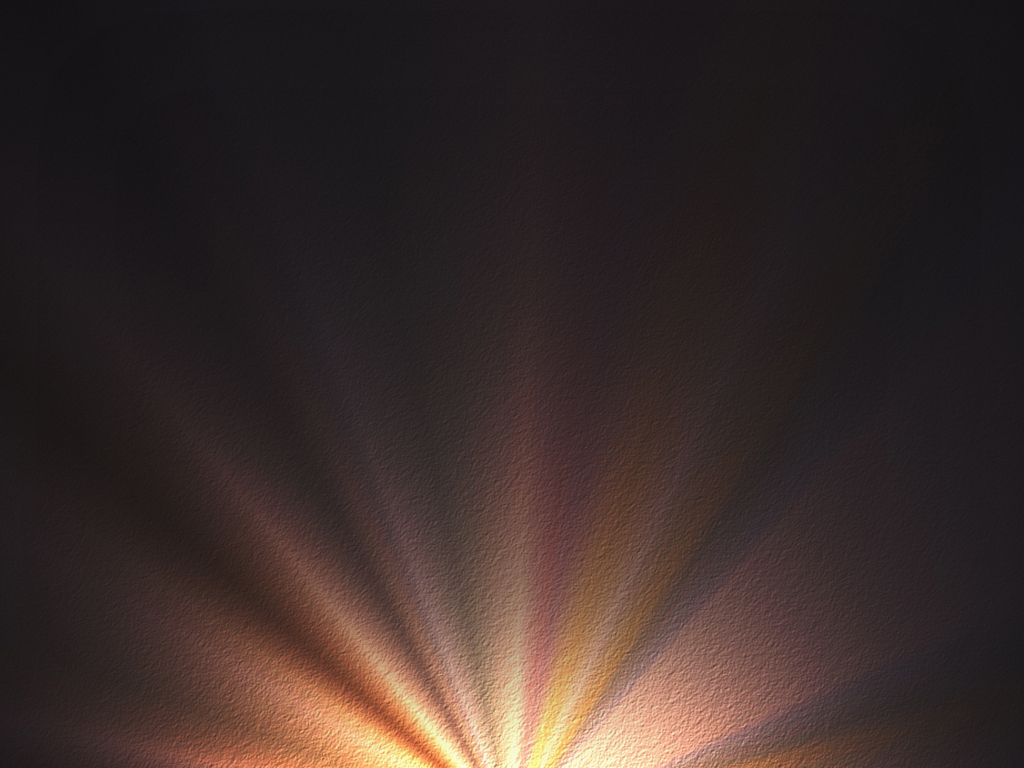 Os próximos versos de Apocalipse 4 descrevem a atividade do trono, diante do trono e ao redor do trono de Deus. Vamos examinar essas três descrições:
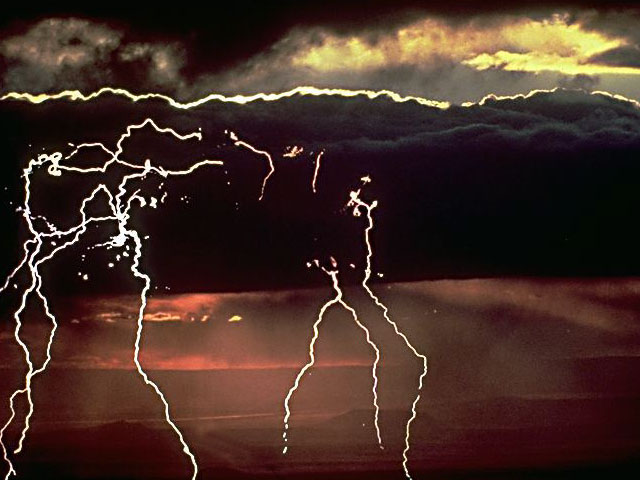 Leia o verso 5. Que três coisas  vêm do trono de Deus?
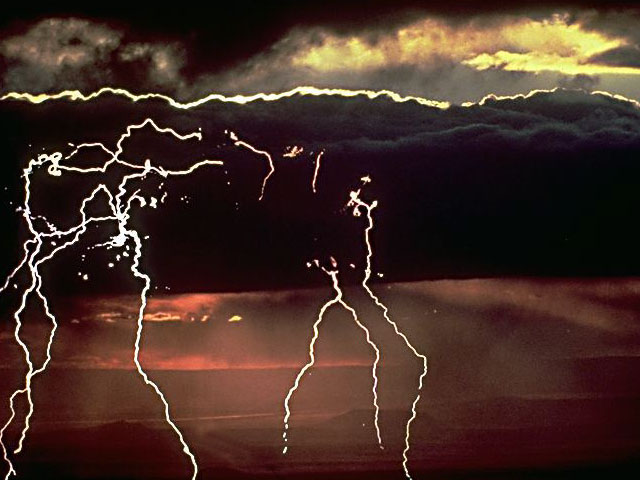 Leia o verso 5. Que três coisas  vêm do trono de Deus?Relâmpagos, vozes e trovões.
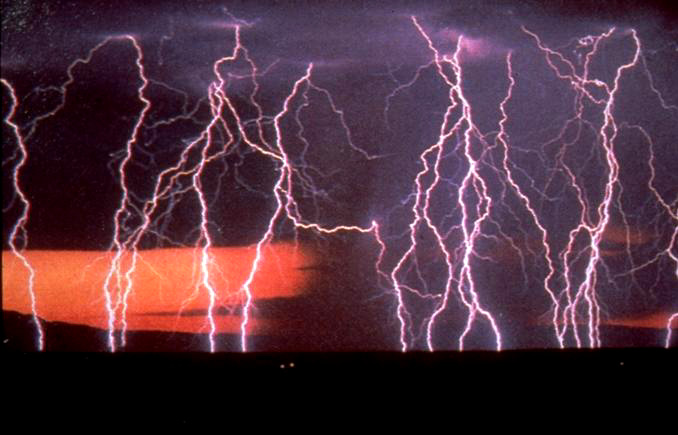 João ouve trovões quando Deus fala. Ele vê relâmpagos quando os anjos se movem ao redor  do trono divino para executar Suas ordens.
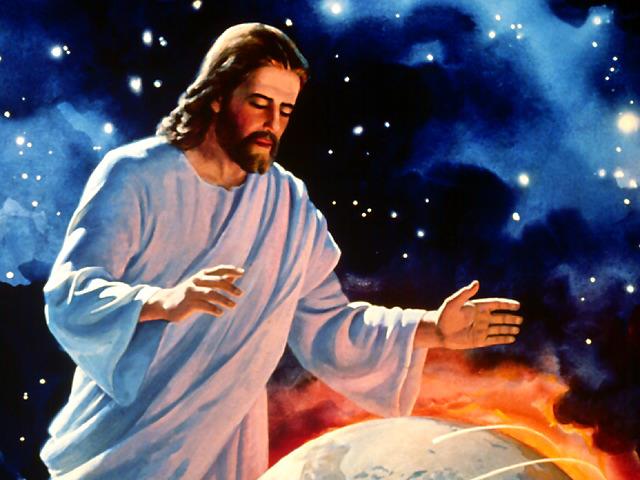 Enquanto a tragédia do pecado e sofrimento envolver este planeta, toda a atenção do Céu estará dirigida para nossas necessidades individuais.
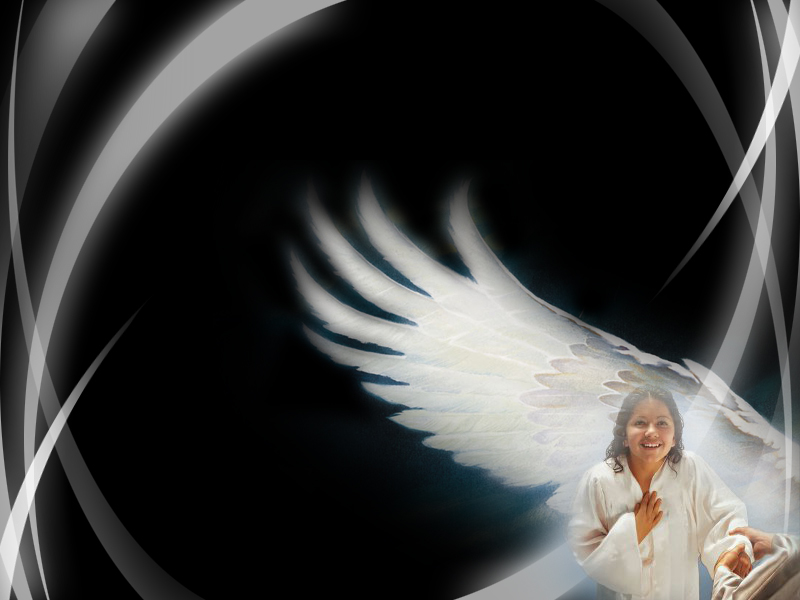 Todos os seres viventes que os profetas viram circundando o trono de Deus não estão à-toa. Eles são uma extensão da preocupação de Deus com você e comigo.
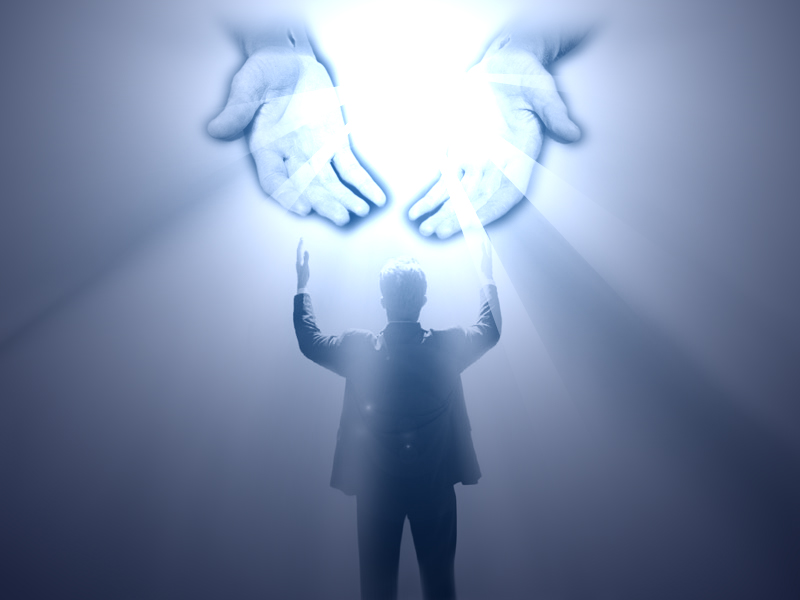 A voz que troveja é amigável; é Deus falando conosco através de Seu plano de resgate passo a passo.
Os versos 5 e 6 nos dizem o que está acontecendo diante do trono divino. O que João viu?
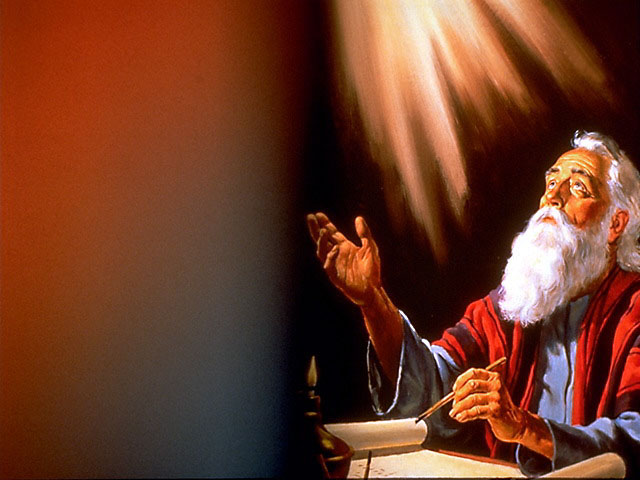 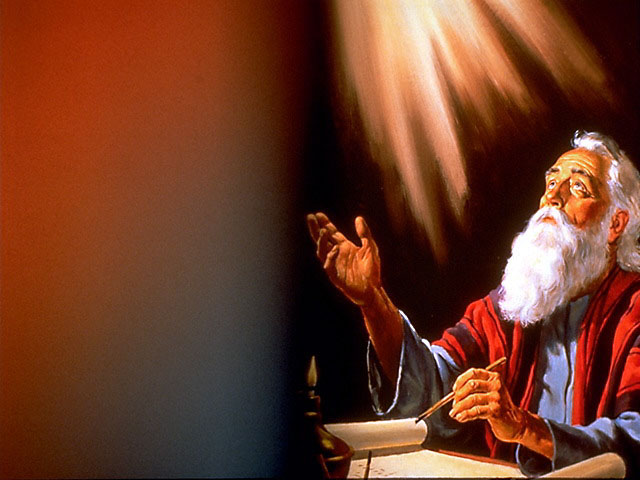 Os versos 5 e 6 nos dizem o que está acontecendo diante do trono divino. O que João viu? “Diante do trono ardem sete tochas de fogo, que são os sete Espíritos de Deus. Há diante do trono um como que mar de vidro, semelhante ao cristal...
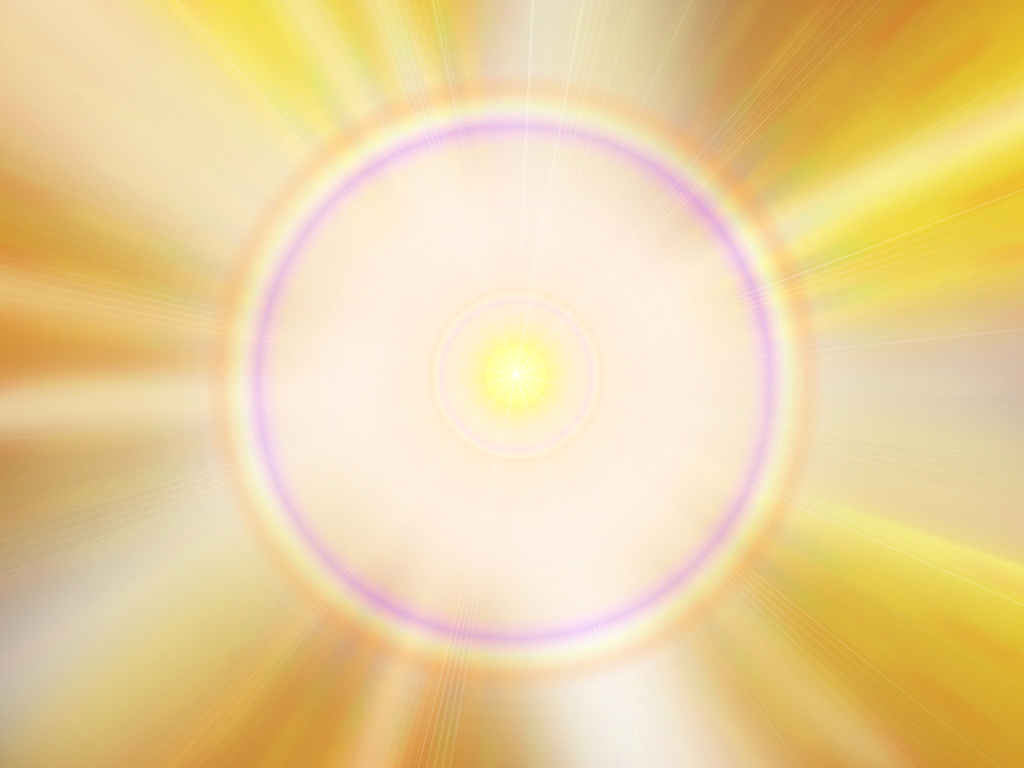 Imagine a cena. Um trono assentado sobre um mar de cristal. Como um prisma, o "mar de vidro" difunde as deslumbrantes cores do belo arco-íris acima. Ele também reflete a luz das sete tochas ardentes.
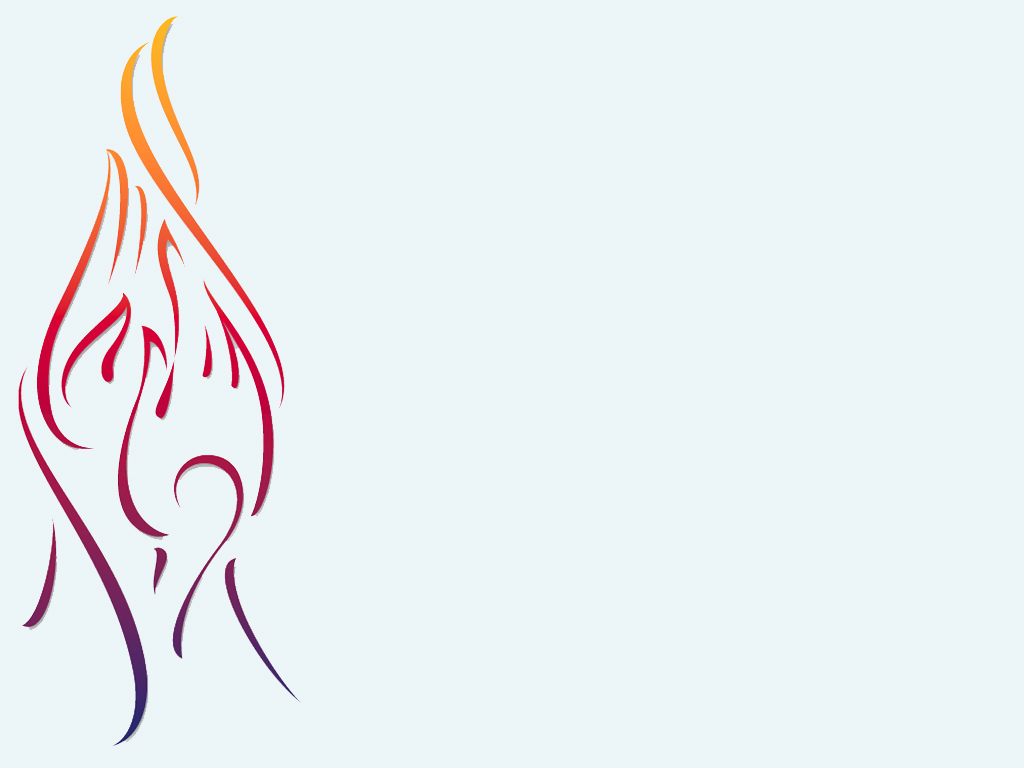 O Santo Espírito em toda a Sua perfeição é representado pelo número sete de várias maneiras. Ele é ainda outro meio pelo qual Deus alcança Suas "jóias". O Pai quer que conheçamos Suas maravilhosas qualidades...
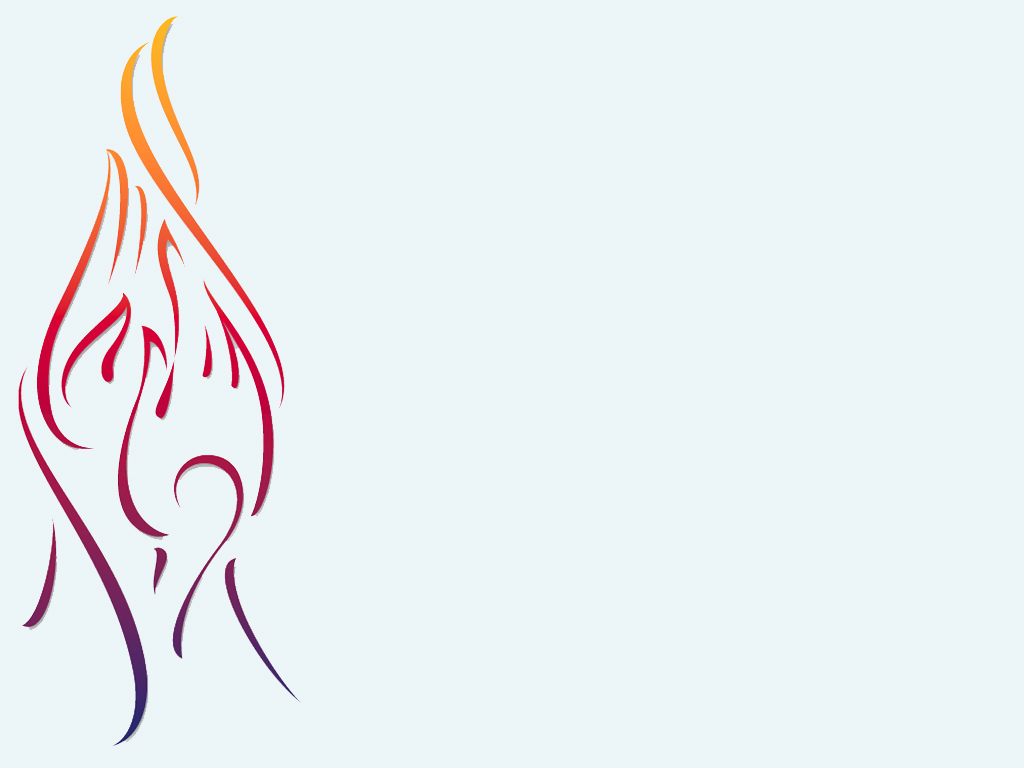 ...Ele anseia viver em nós. Eis por que o Espírito Santo está em toda parte. O grande amor de Deus torna o Espírito disponível a cada um de nós.
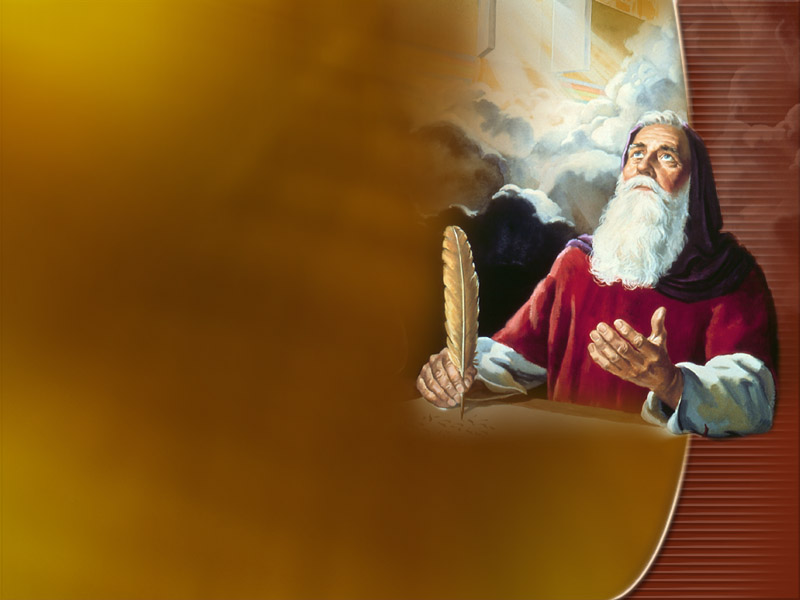 Leia os versos 6 e 10 e note a atividade ao redor do trono. O que mais João contempla na visão?
No antigo Israel, os sacerdotes que serviam no templo estavam organizados em vinte e quatro grupos. Eles garantiam que o sistema hebraico de festivais e dias santos operasse ininterruptamente durante o ano.
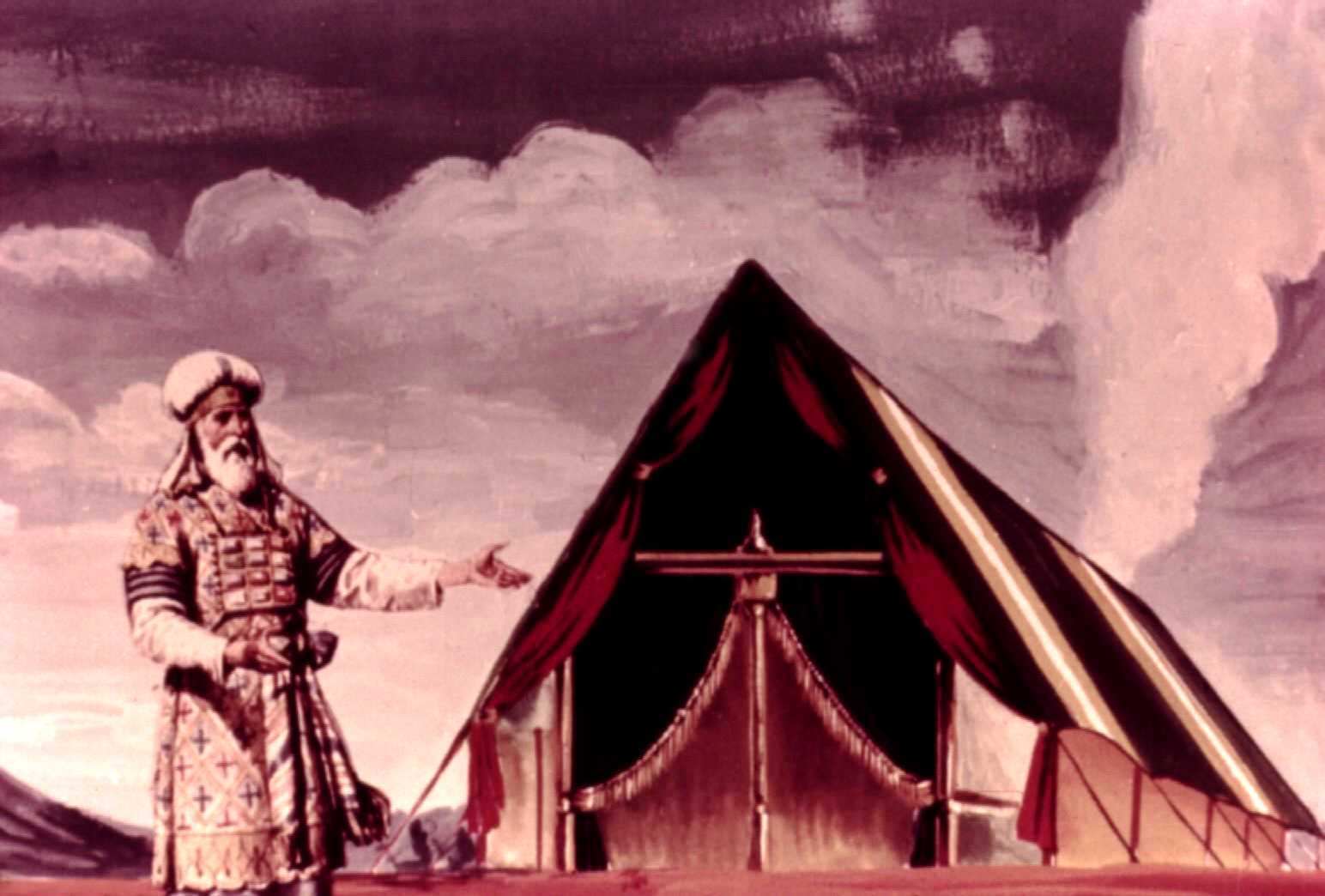 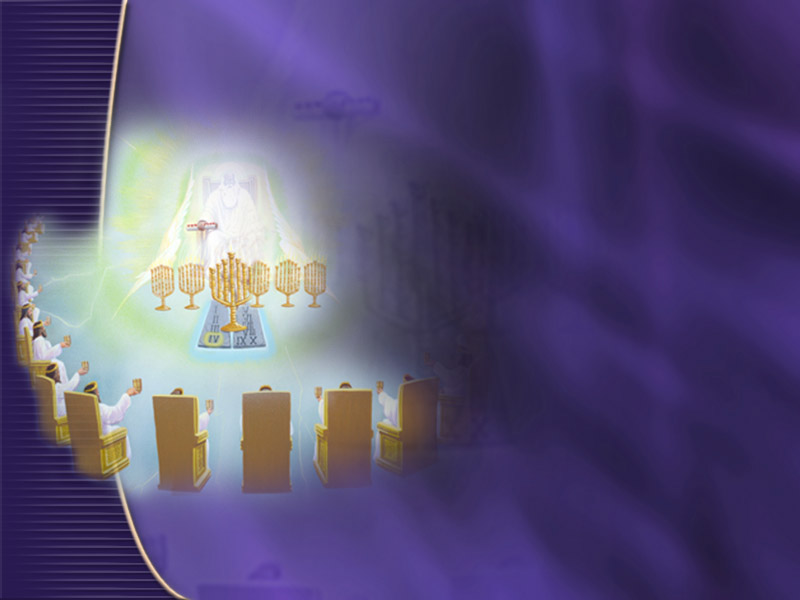 De modo semelhante, os vinte e quatro anciãos sobre vinte e quatro tronos têm a especial missão de adorar a Deus e cantar-Lhe louvores, porque Ele é o Criador de todas as coisas. Durante seus hinos de devoção, os anciãos retiram suas coroas e as lançam diante do trono de Deus.
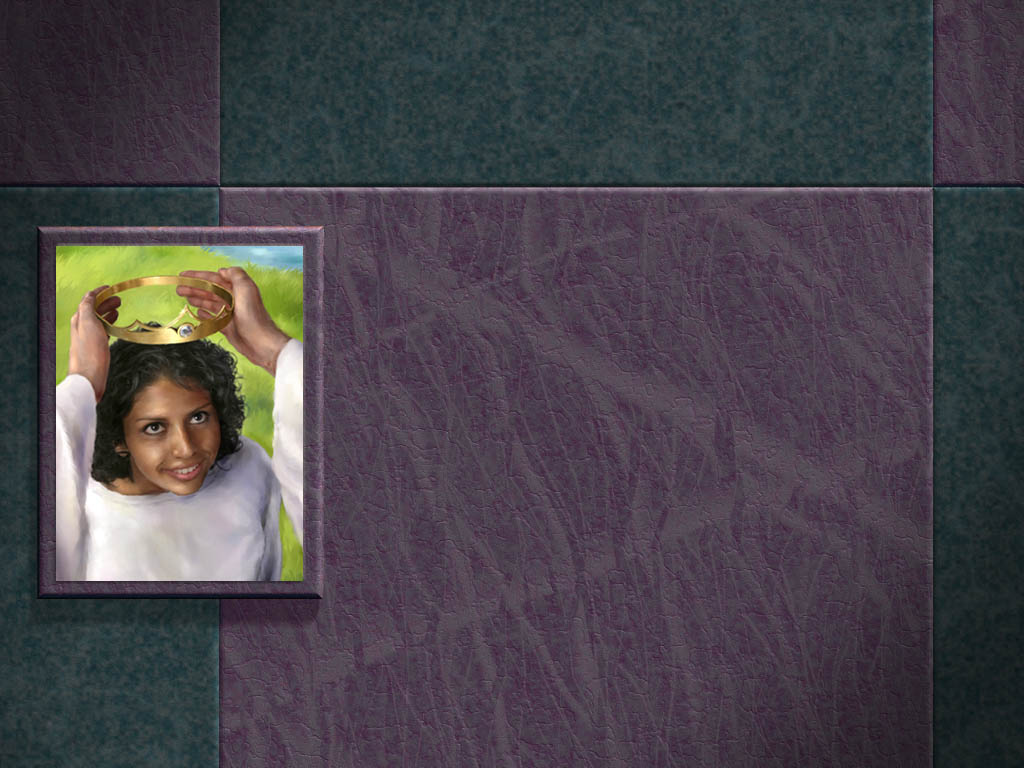 Se você tivesse uma coroa de ouro, o que o levaria a lançá-la diante de outra pessoa?
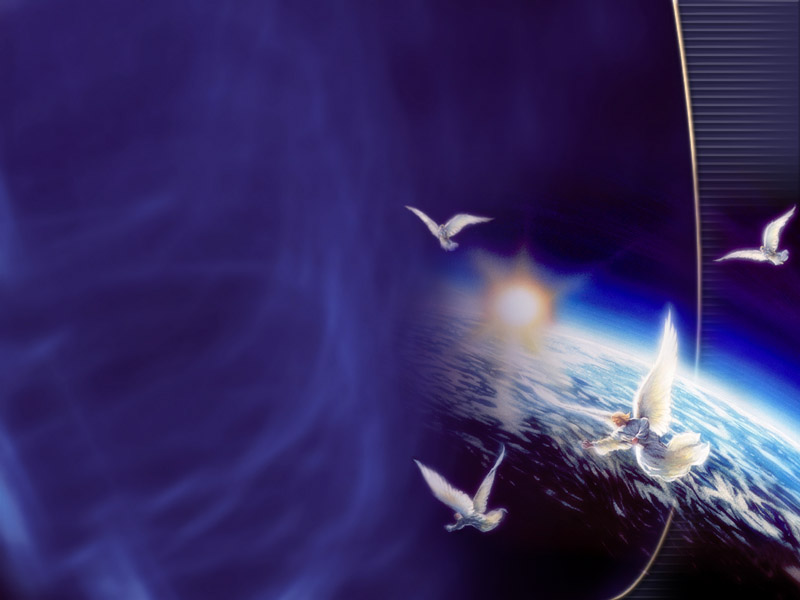 Em seguida, chegamos às "quatro criaturas viventes". A partir da descrição de Isaías 6 e Ezequiel 1,  podemos identificá-los  como anjos. Eles são descritos em linguagem altamente simbólica.
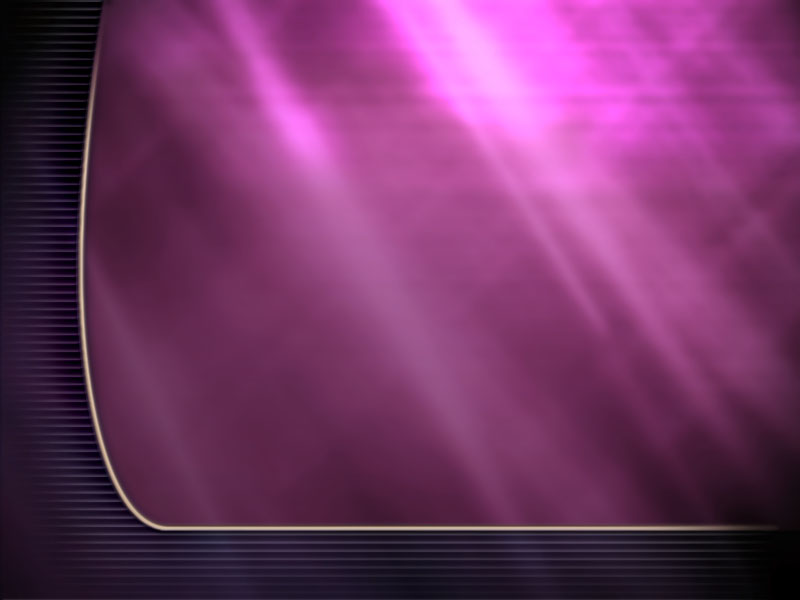 O leão representa a força. O boi representa a disposição de servir. O rosto de homem representa a inteligência.
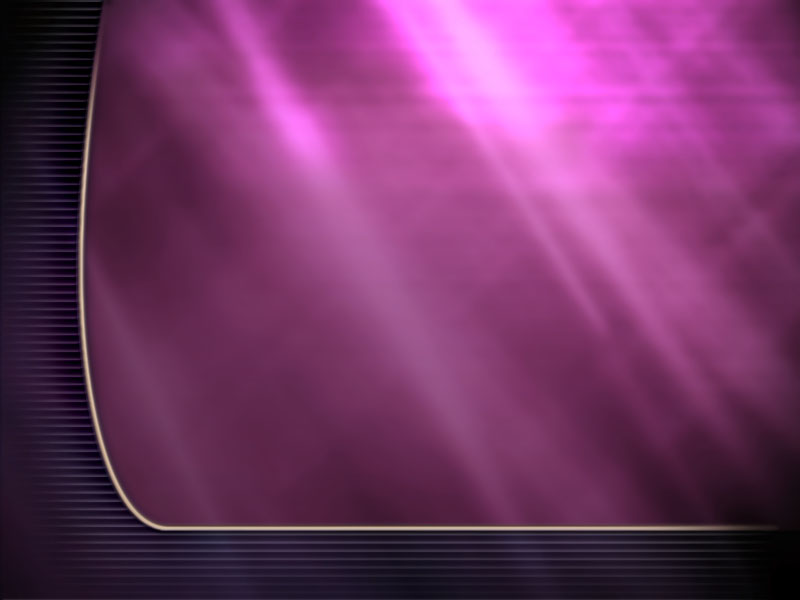 A águia significa velocidade e aguda percepção. As muitas asas sugerem a velocidade com que a vontade divina é executada. Essas criaturas são vistas de maneira bastante gráfica...
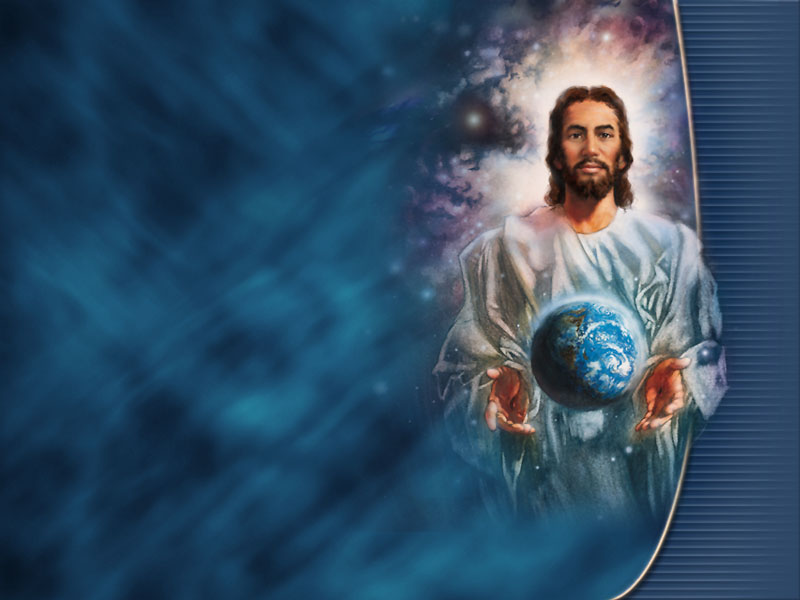 As quatro criaturas viventes realmente retratam quatro dimensões do caráter de Jesus.
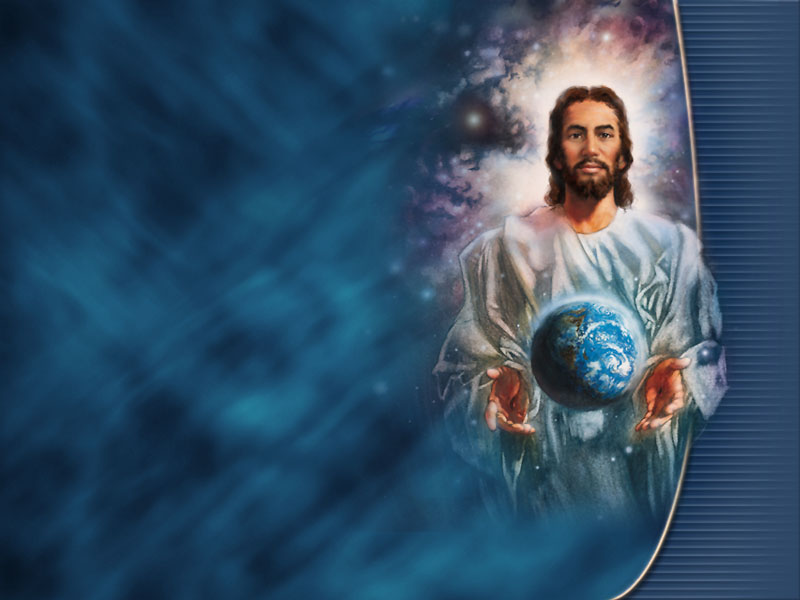 Ele é um rei (leão), mas também um servo (boi). Ele é humano (rosto de homem), mas também pairando acima de tudo como plenamente divino (águia).
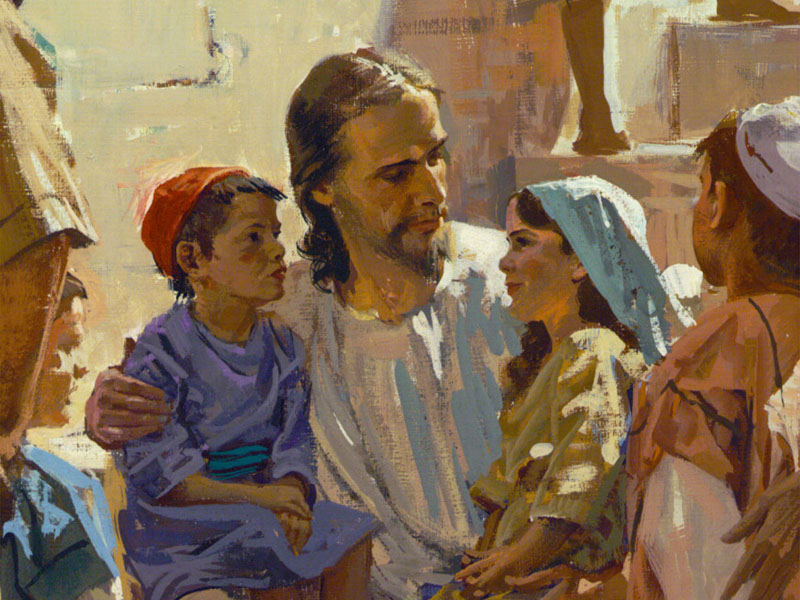 Quais as características que você mais aprecia em Jesus?
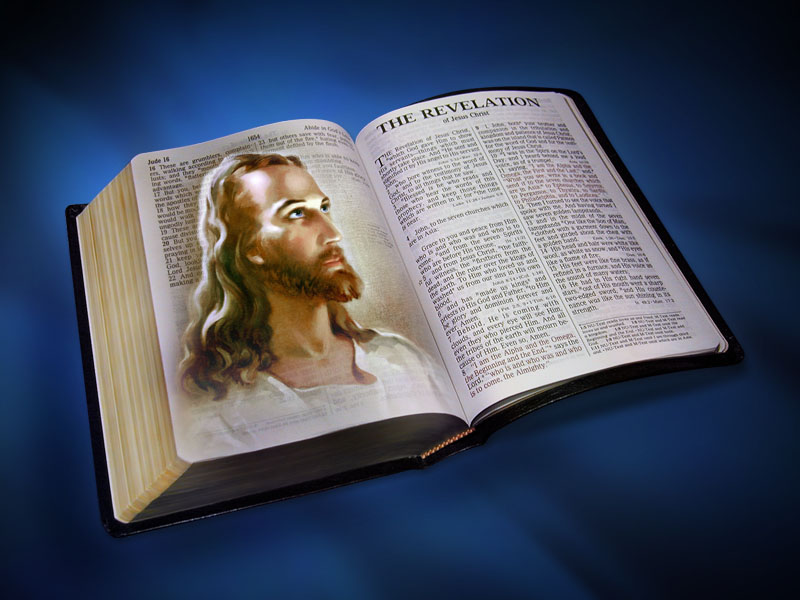 Não é maravilhoso que, no início do livro do Apocalipse, Deus nos dê essas extraordinárias imagens de quem Ele é e do quanto Se importa conosco? Ele nos está levando para uma visita à Missão de Controle celestial.
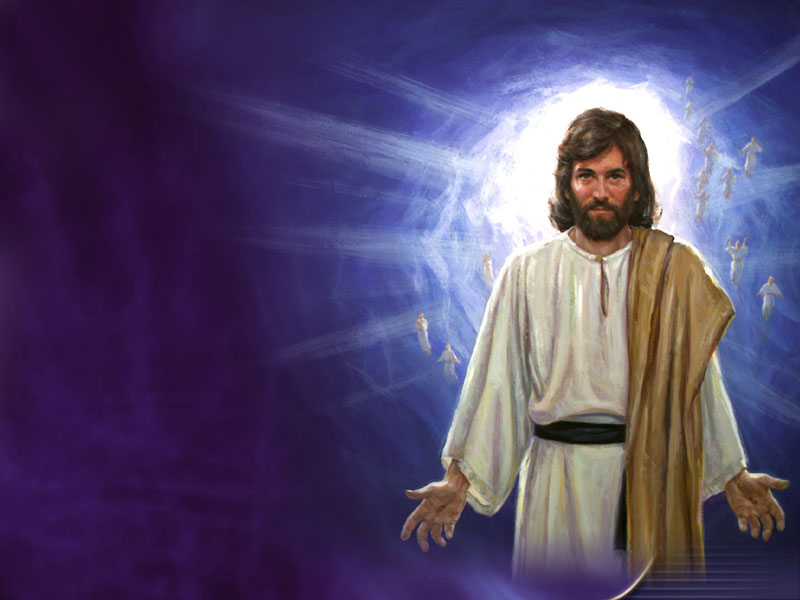 Está-nos mostrando que em tudo – em Seu onipresente Espírito Santo, no vôo dos anjos, na obra dos seres sobrenaturais – Ele trabalha incessantemente em nosso favor. É você importante para Deus? Sem dúvida! A sala do trono celestial demonstra esse fato.
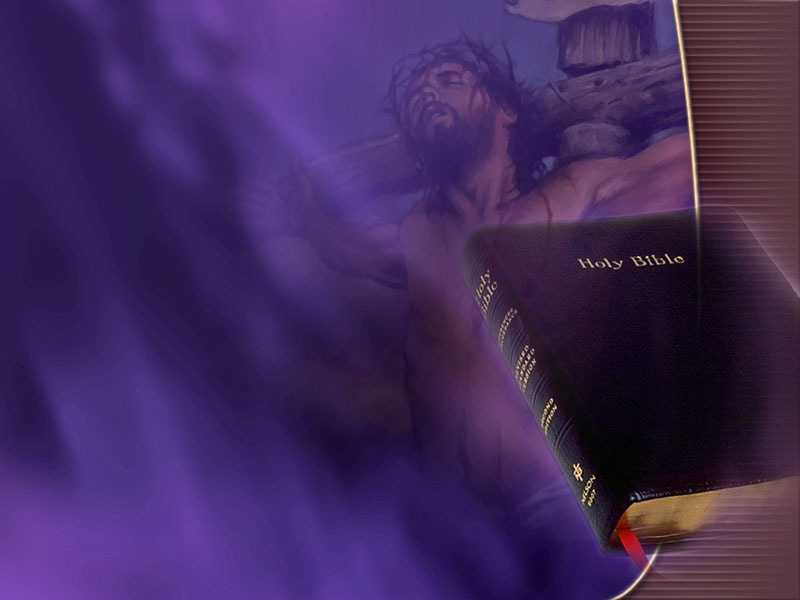 O Cordeiro 	Agora vamos a Apocalipse 5. Esse capítulo dá continuidade ao nosso giro pela sala do trono divino. O foco, no entanto, muda do Todo-Poderoso em Seu trono para o Cordeiro de Deus diante do trono. O Cordeiro é agora o centro da atenção.
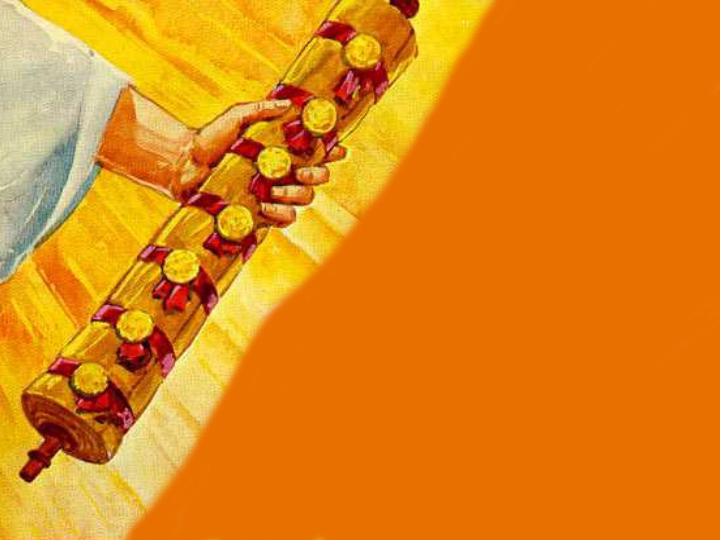 Quando a cena se abre, a atenção do Universo se concentra no grande drama que se desdobra diante do trono. João vê Deus o Pai assentado no trono...
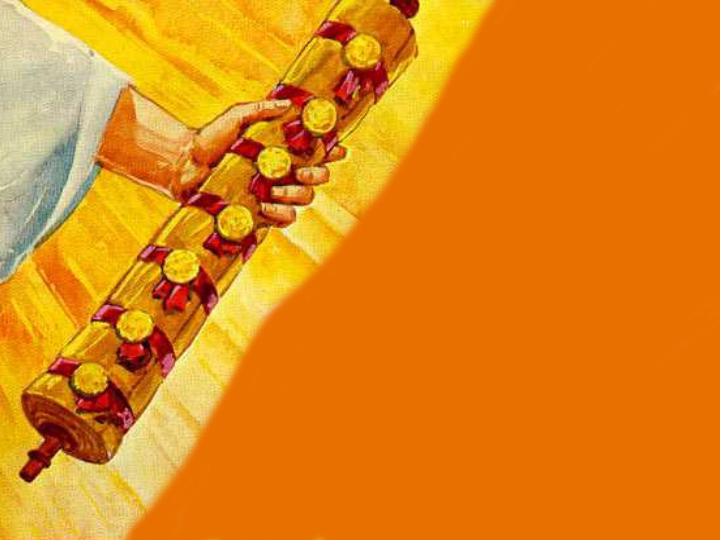 ...segurando em Sua mão direita "um livro escrito por dentro e por fora, bem selado com sete selos" (Apocalipse 5:1)
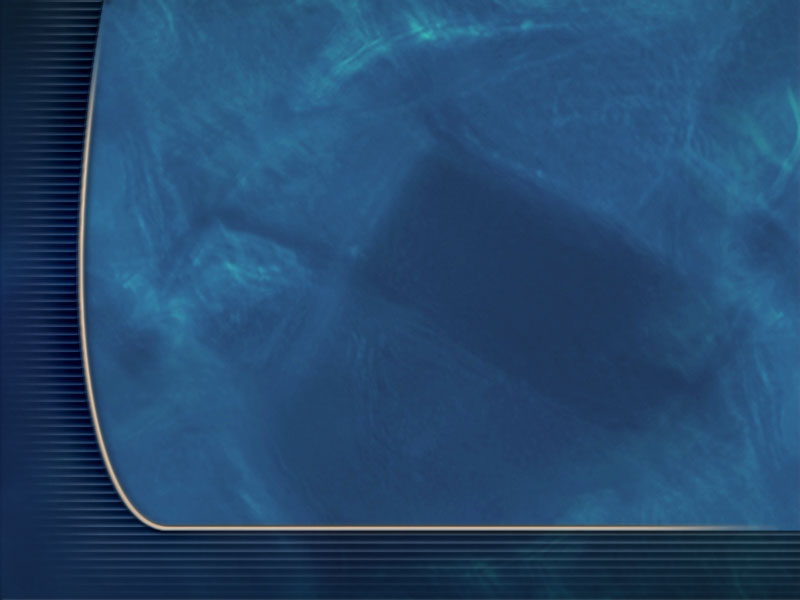 No protocolo antigo, o lado da mão direita, especialmente de um soberano, significava favor ou alta posição. Em outras palavras, esse livro tem um significado especial, mas sua mensagem está selada.
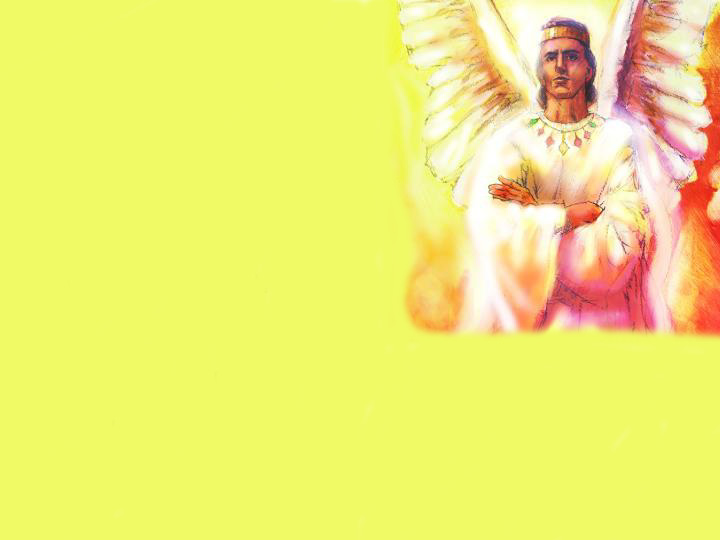 Que pergunta o anjo forte faz sobre o livro ou rolo?  (verso 2)
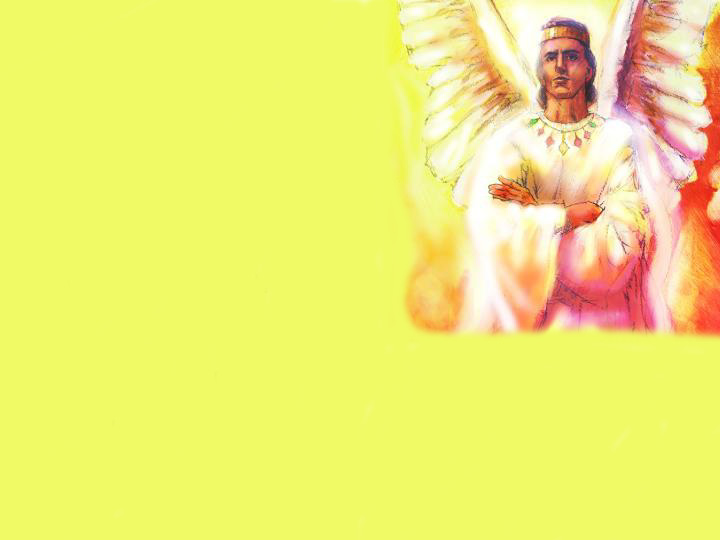 Que pergunta o anjo forte faz sobre o livro ou rolo?  (verso 2)“Quem é digno de abrir o livro?”
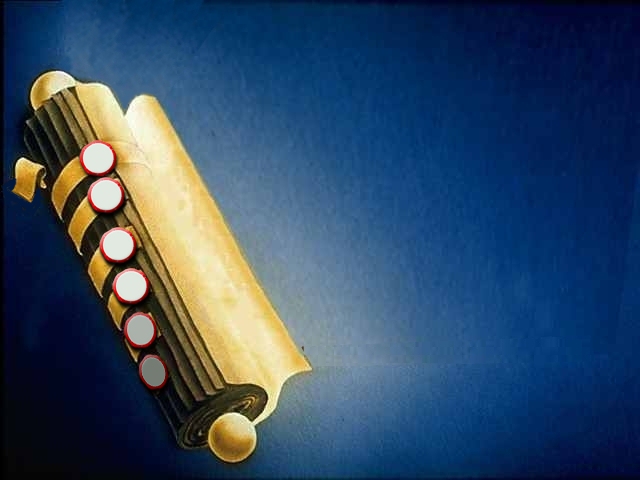 Quem poderia romper os selos e abrir o livro? (versos 3 e 4)
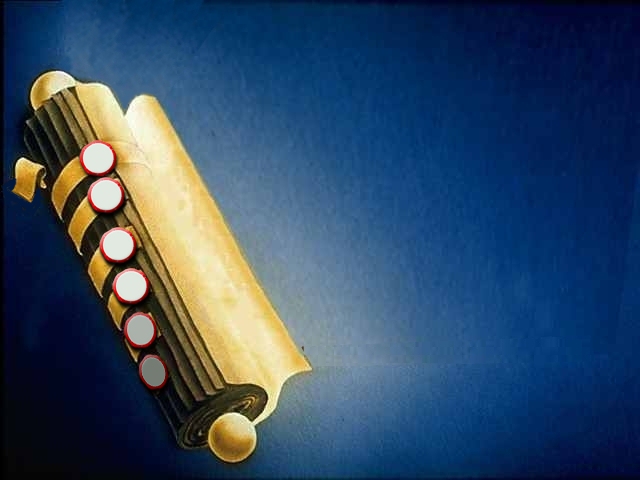 Quem poderia romper os selos e abrir o livro? (versos 3 e 4)“Ninguém.”
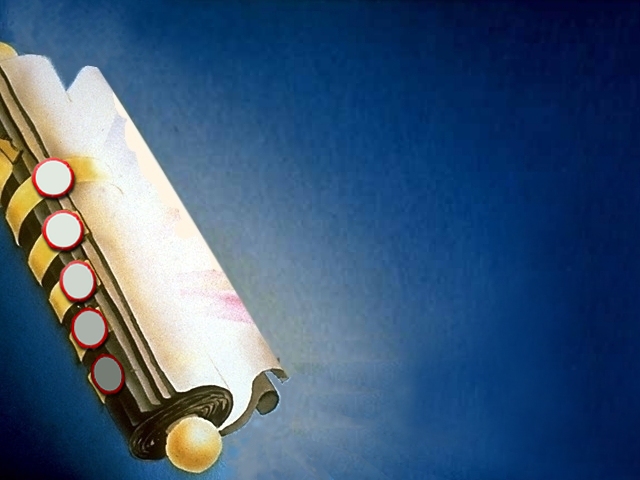 Nenhuma criatura vivente em todo o Universo podia revelar os segredos do livro (verso 3). Mas está para acontecer algo extraordinário. E isso significa que também deve haver algo formidável nesse livro. Pense sobre isso.
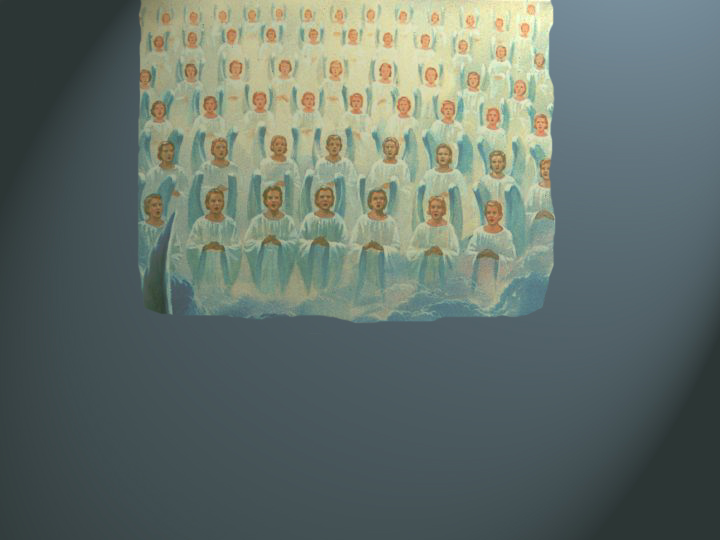 Nenhum dos vinte e quatro anciãos, nenhuma das quatro criaturas viventes, nenhum dos inumeráveis anjos, ninguém pode abrir o livro. Todos ficam em silêncio. João fica tão angustiado com essa desagradável situação, que começa a chorar.
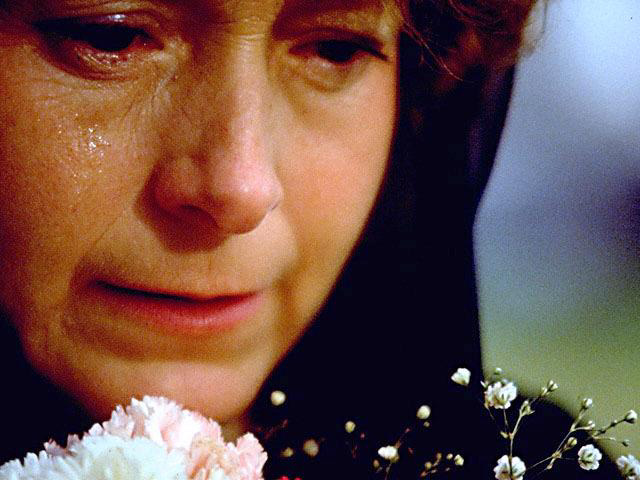 Você já se sentiu tão desesperançado e abalado por uma tragédia em sua vida, que tudo o que pôde fazer foi chorar?
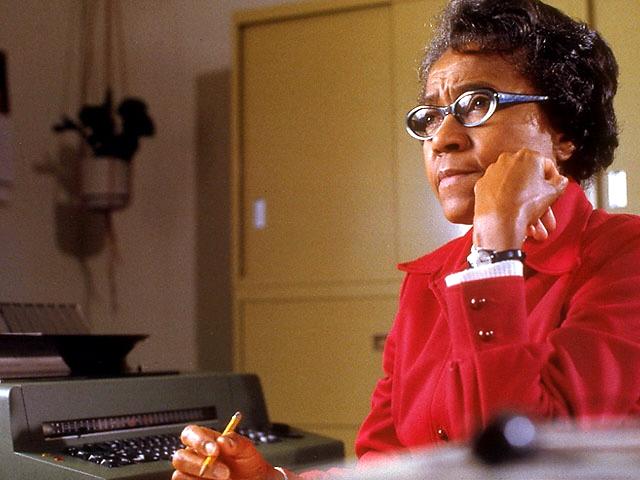 Se você não sabe como achar conforto e esperança em tempo de crise, os próximos versículos apontar-lhe-ão a solução que permanece para sempre.
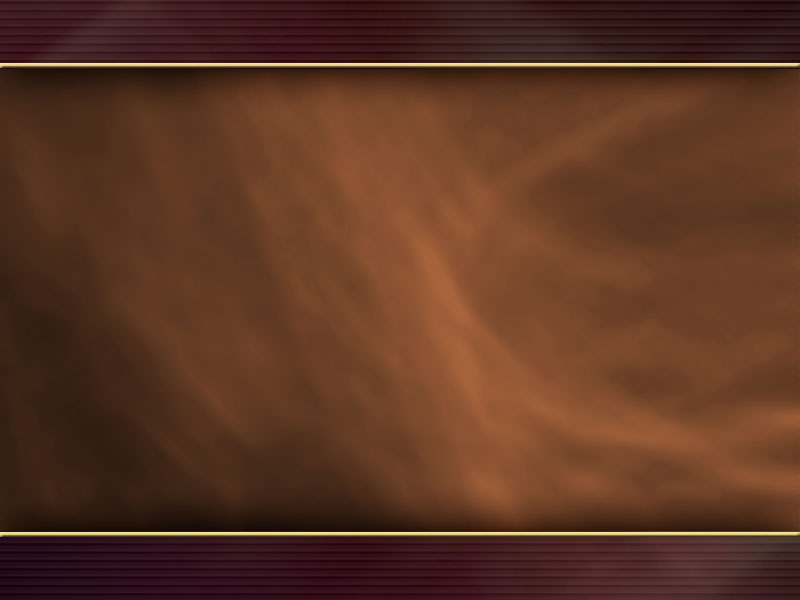 Um dos vinte e quatro anciãos vem com uma solução.Quem o ancião diz ser capaz de abrir o livro e romper os selos?
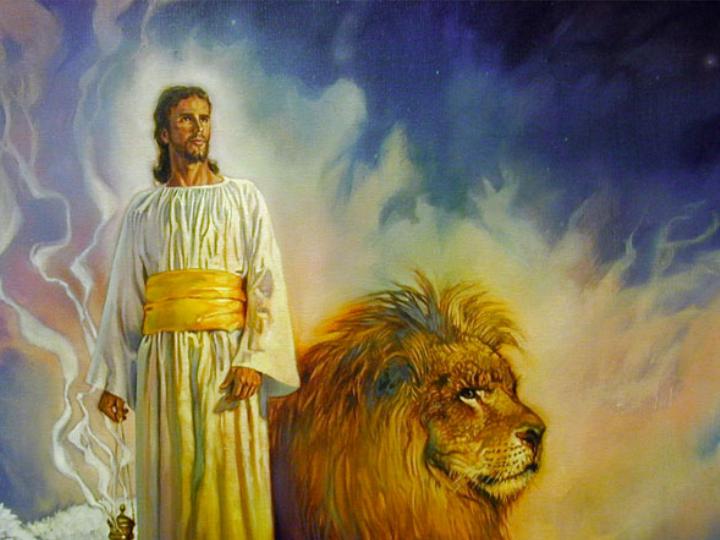 "Não chores; eis que o Leão da tribo de Judá , a raiz de Davi, venceu para abrir o livro e romper os seus sete selos." Apocalipse 5:5.
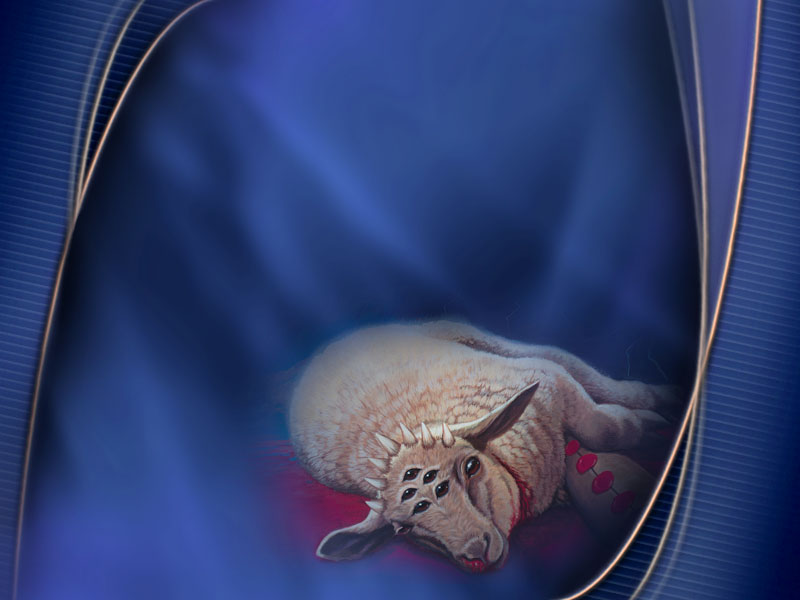 No verso 6, o "Leão da tribo de Judá" é posteriormente identificado. Quem é Ele?
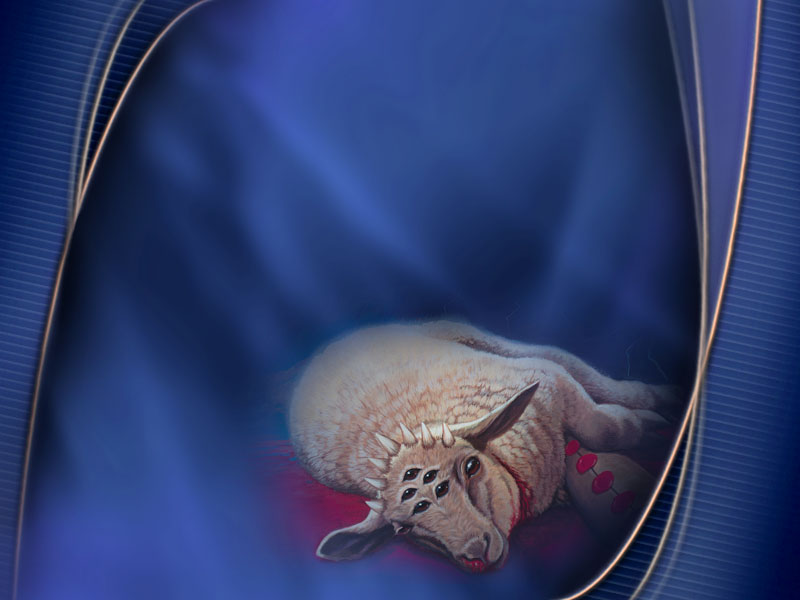 No verso 6, o "Leão da tribo de Judá" é posteriormente identificado. Quem é Ele?“O Cordeiro que tinha sete chifres e sete olhos”
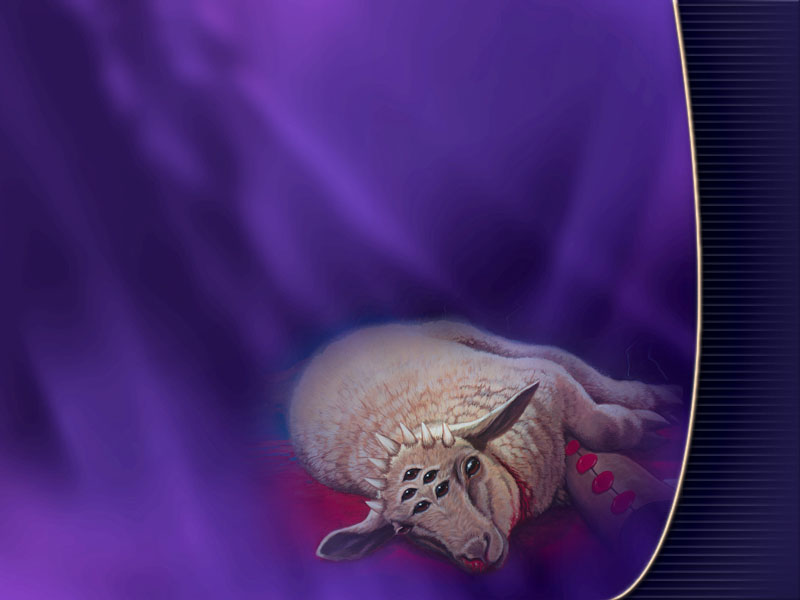 O número sete representa perfeição. Chifres simbolizam poder. Os sete olhos e os sete espíritos representam o onisciente Espírito de Deus operando eficientemente em nosso favor.
Por que o Cordeiro é digno de pegar o livro? (verso 9)
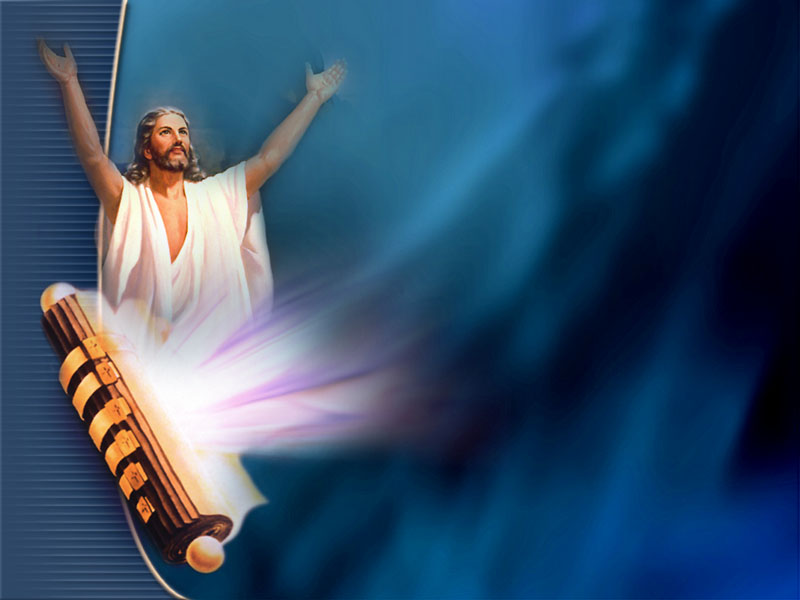 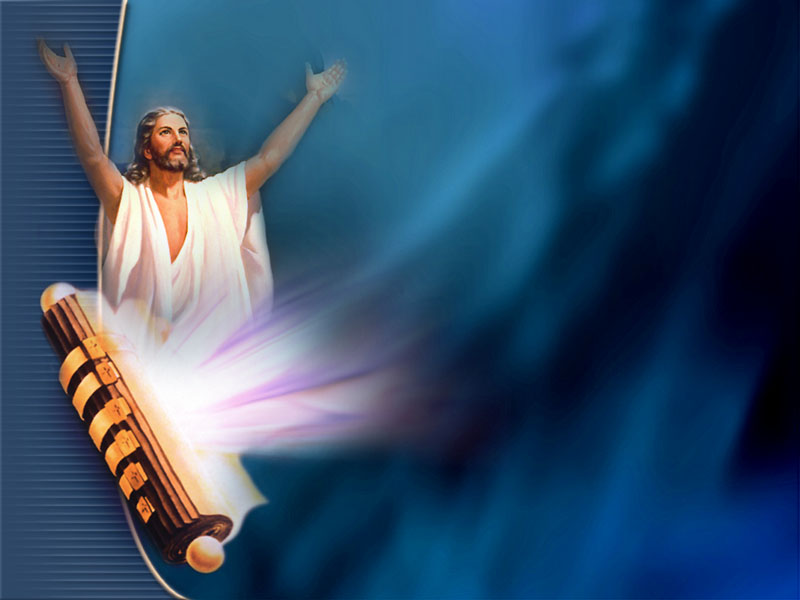 Por que o Cordeiro é digno de pegar o livro? (verso 9)“Porque foi morto e com Seu sangue comprou para Deus toda tribo, língua, povo e nação...”
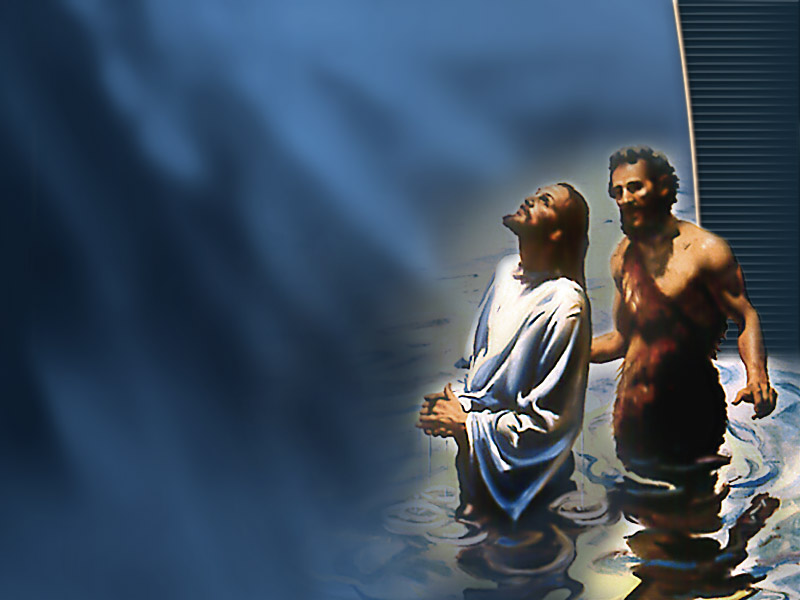 Quem é o Cordeiro? 	Quando Jesus foi ao rio Jordão para ser batizado por João Batista, este disse as seguintes palavras: "Eis o Cordeiro de Deus que tira o pecado do mundo!" (João 1:29)
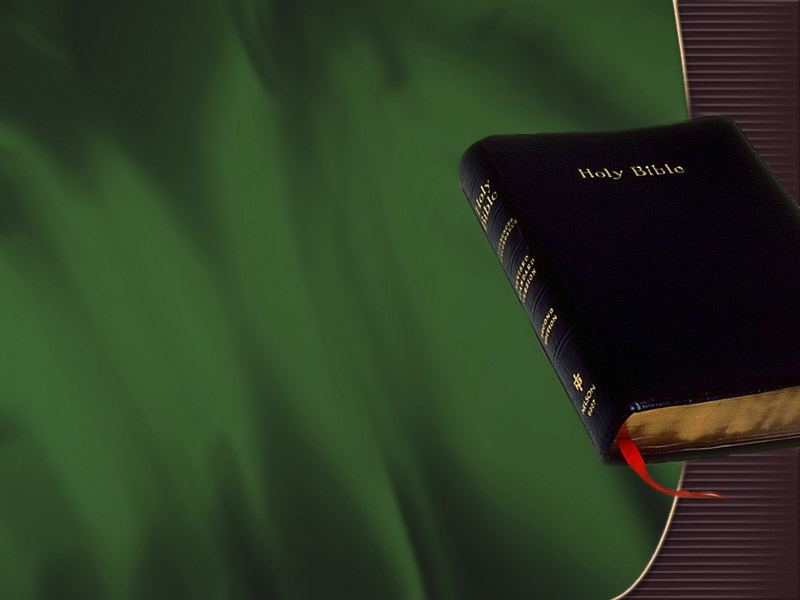 O apóstolo Pedro refere-se a Jesus da mesma maneira: "... Não foi com coisas corruptíveis, como prata ou ouro que fostes resgatados da vossa vã maneira de viver... mas com precioso sangue, como de um cordeiro sem defeito e sem mancha, o sangue de Cristo." (I Pedro 1:18 e 19)
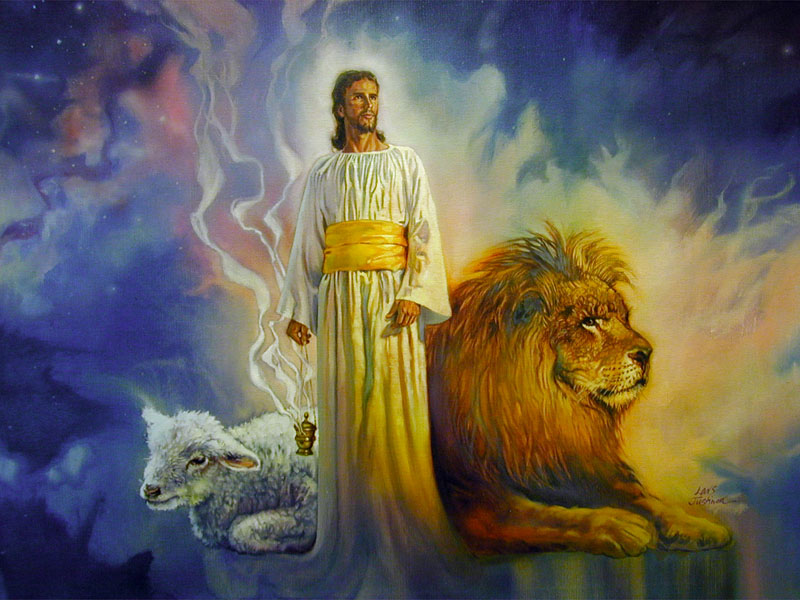 Cristo, o Leão da tribo de Judá, é o Cordeiro de Deus que tira o pecado do mundo.
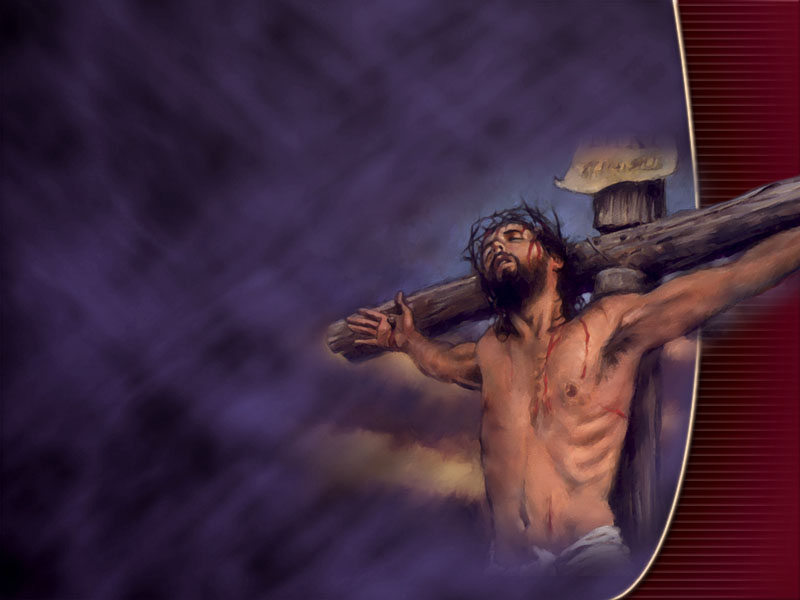 Ele morreu sobre a cruz no Calvário para salvar-nos do pecado. Ele nos tem amado com amor infinito.
Tão logo Jesus, o Cordeiro de Deus, tomou o rolo da mão divina, o silêncio do Céu foi rompido por estrondosas aclamações de adoração e louvor...
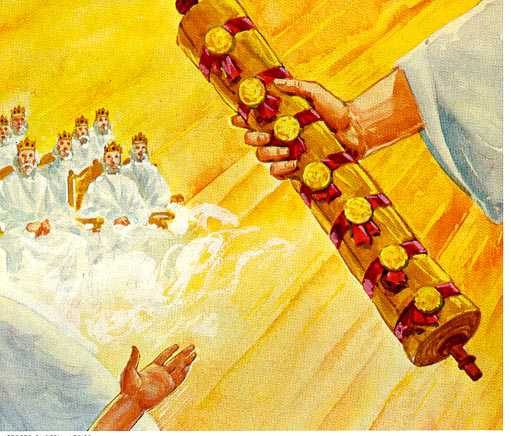 As harpas soaram. Vozes cresceram em êxtase. Os seres celestiais  se movimentaram para inclinar-se perante o Cordeiro. A sala do trono divino ficou plena de intensa celebração...
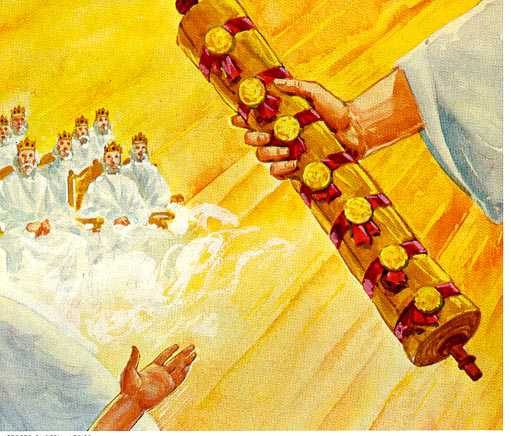 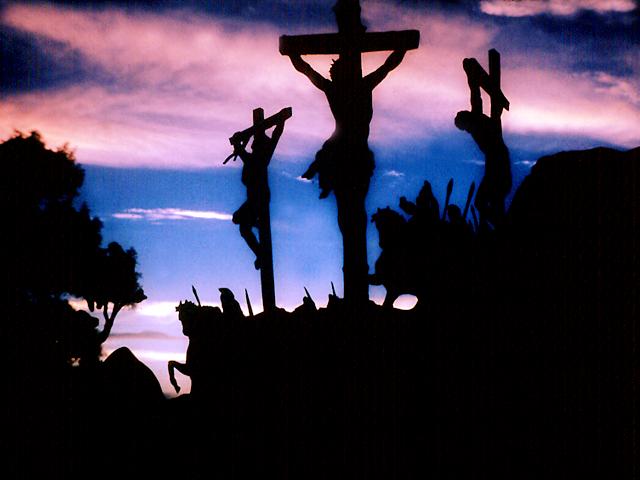 Todos foram dominados pelo mesmo sentimento: "Digno é o Cordeiro que foi morto!"
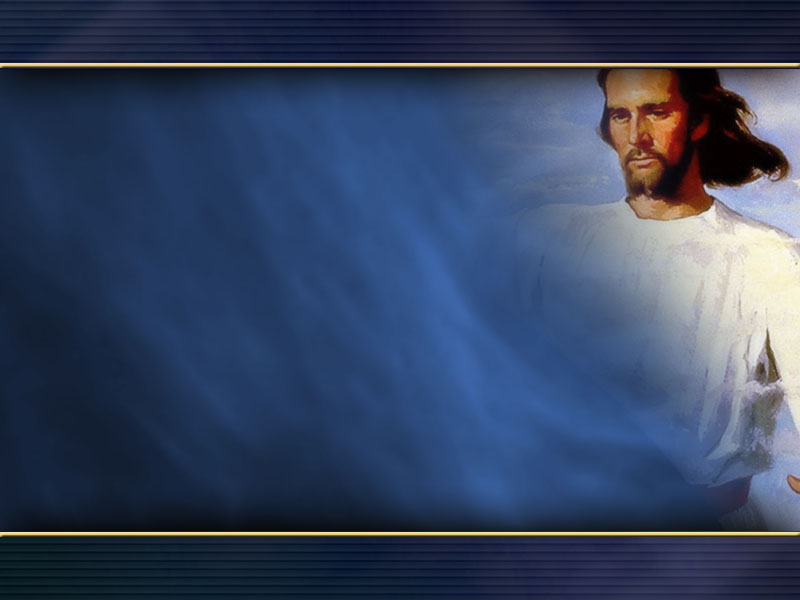 Que sete coisas os milhões de milhões de seres celestiais dizem que Jesus, o Cordeiro, é digno de receber? (versos 11 e 12)
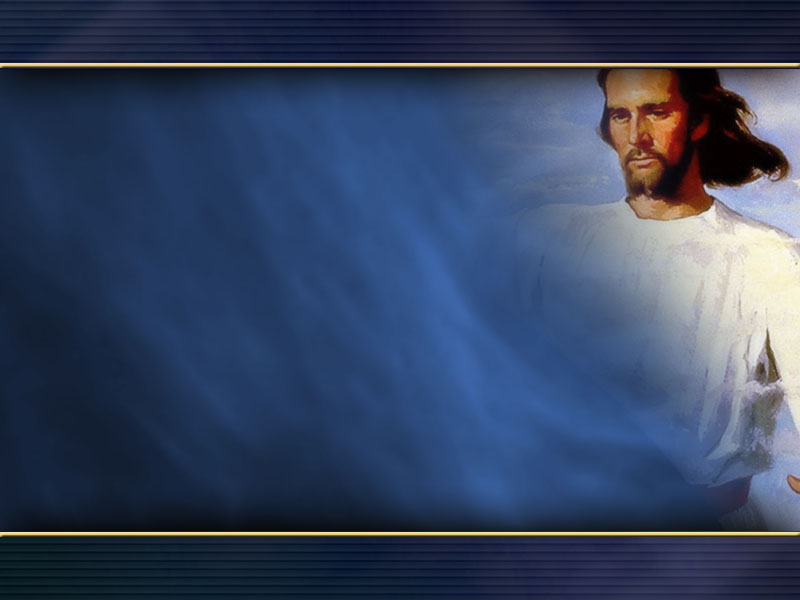 Que sete coisas os milhões de milhões de seres celestiais dizem que Jesus, o Cordeiro, é digno de receber? (versos 11 e 12)O poder, a riqueza, a sabedoria, a força, a honra, a glória e o louvor.
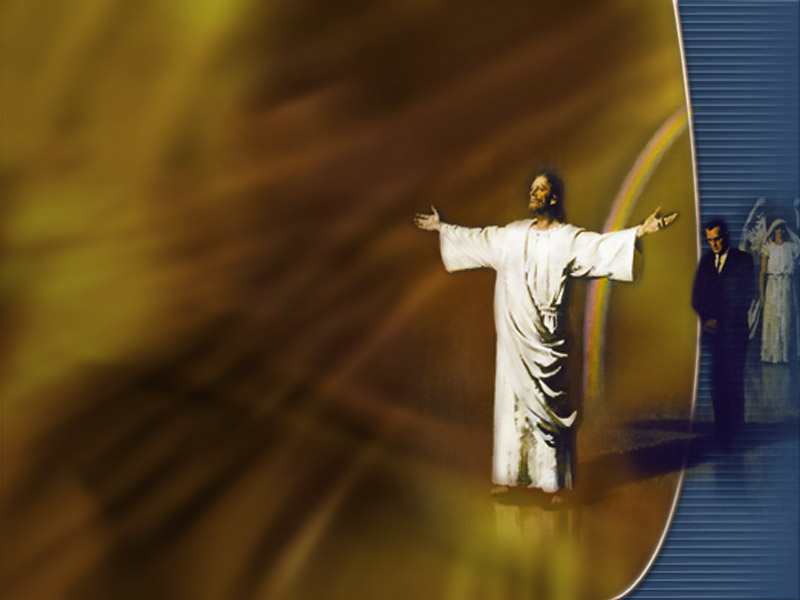 Apocalipse 7:14 nos mostra exatamente por que o Cordeiro é tão altamente honrado. Ele declara que aqueles que são salvos e recebem vida eterna "lavaram as suas vestes e as branquearam no sangue do Cordeiro".
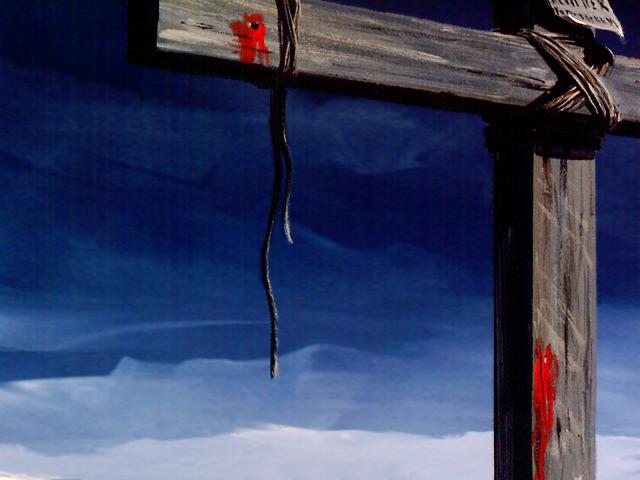 Como já pudemos notar em Apocalipse 1:5, Jesus Cristo "pelo Seu sangue nos libertou dos nossos pecados".
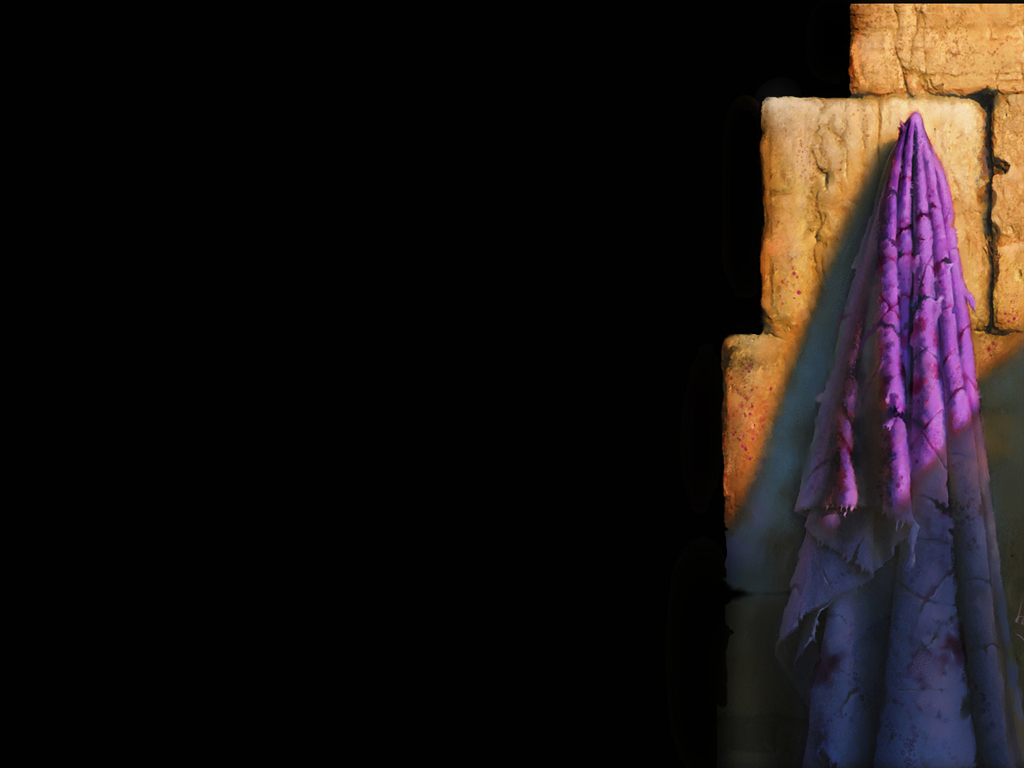 Deus pode realmente livrar da dor e da culpa de nosso passado e dar a você uma nova oportunidade. Eis o que significa lavar as vestes no sangue do Cordeiro.
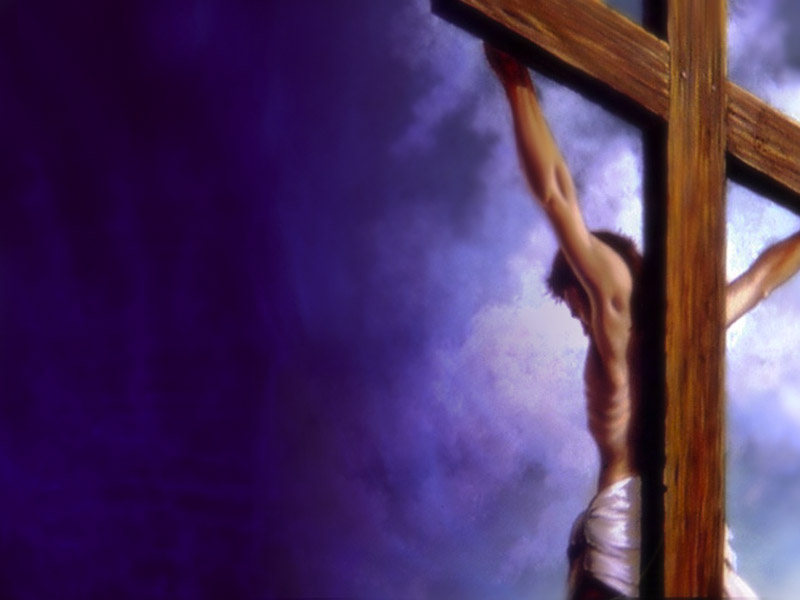 A morte de Cristo sobre a cruz tornou o perdão um dom. Se você não o fez antes, pode agora aceitar esse dom...
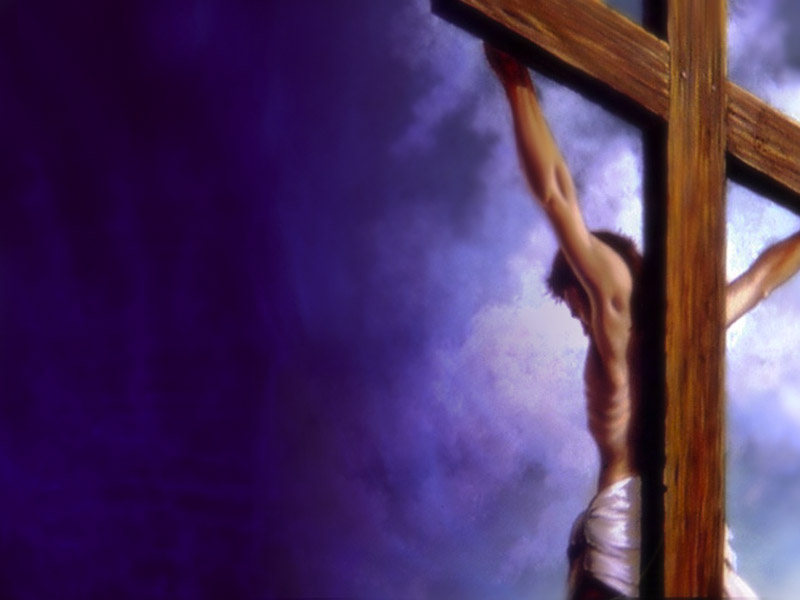 Simplesmente reconheça que você é um pecador, que você não pode merecer a salvação; creia que Jesus morreu por seus pecados e aceite-O como Senhor e Salvador.
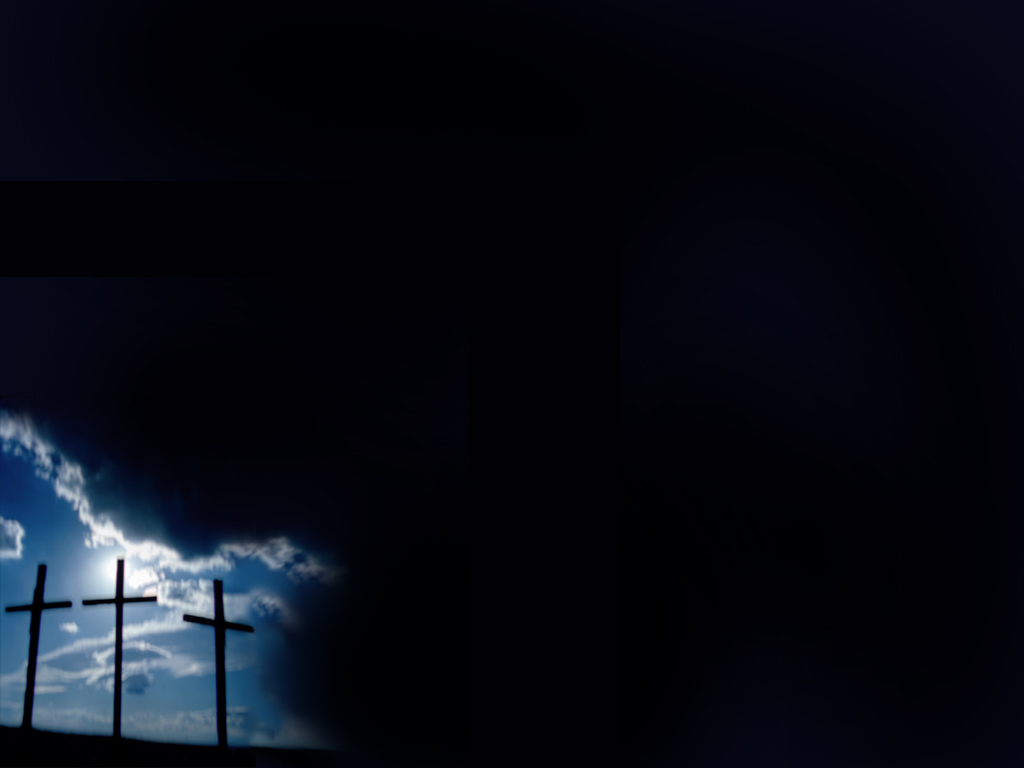 Oração	Querido Pai, eu preciso do Senhor. Sinto muito por meus pecados e peço-Te que me perdoes. Creio que Jesus morreu por meus pecados. Entrego-Te minha vida e recebo a Jesus como meu Salvador e Senhor. Torna-me o tipo de pessoa que desejas. Obrigado por ouvir-me e ajudar-me a seguir a Jesus. Em Seu nome, amém.